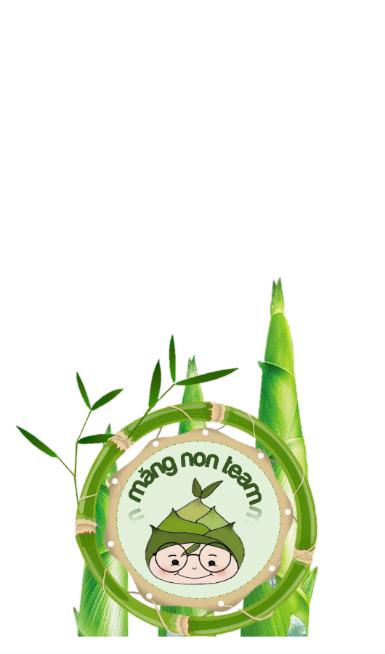 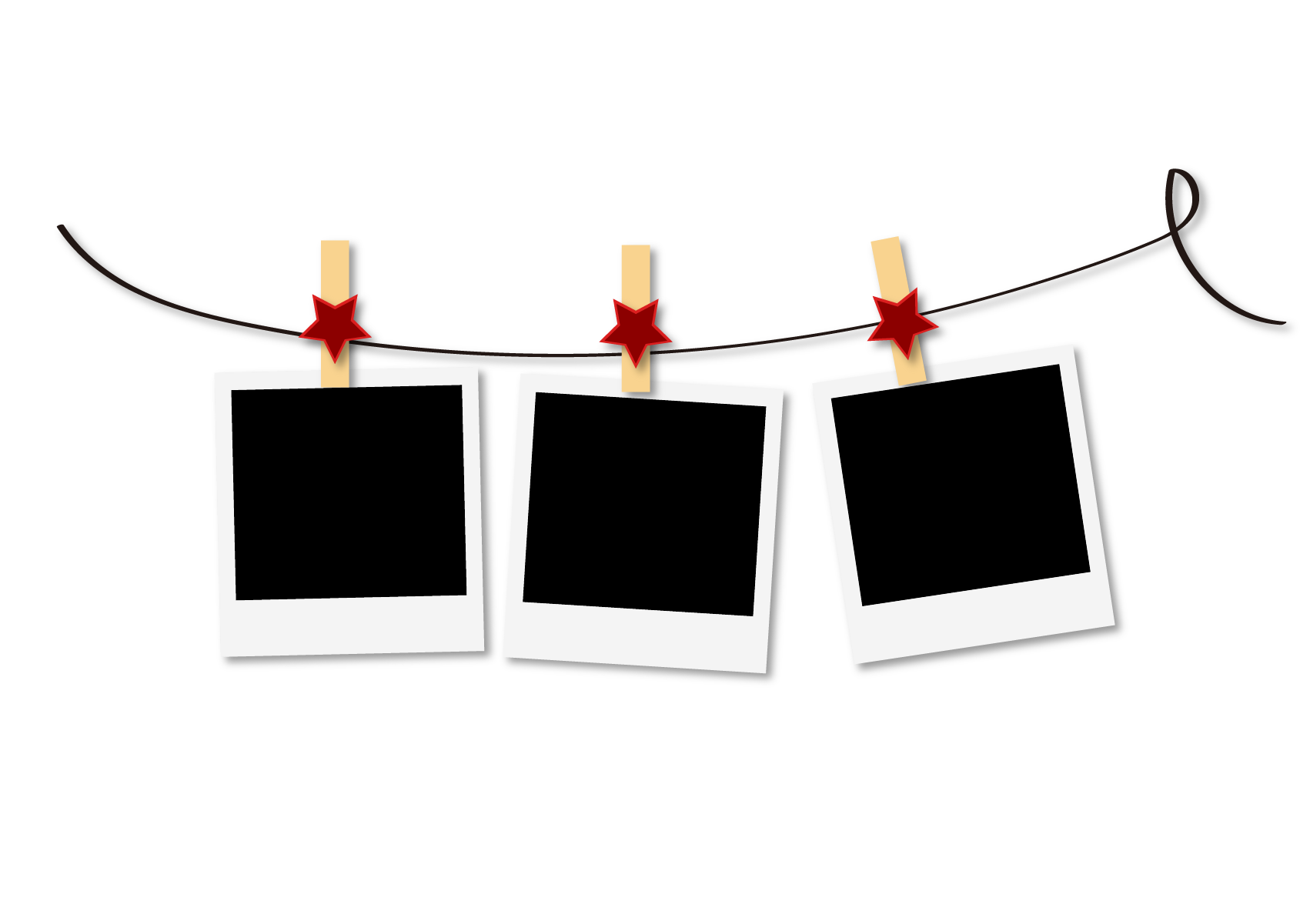 MăngNon
TOÁN 4
LUYỆN
TẬP
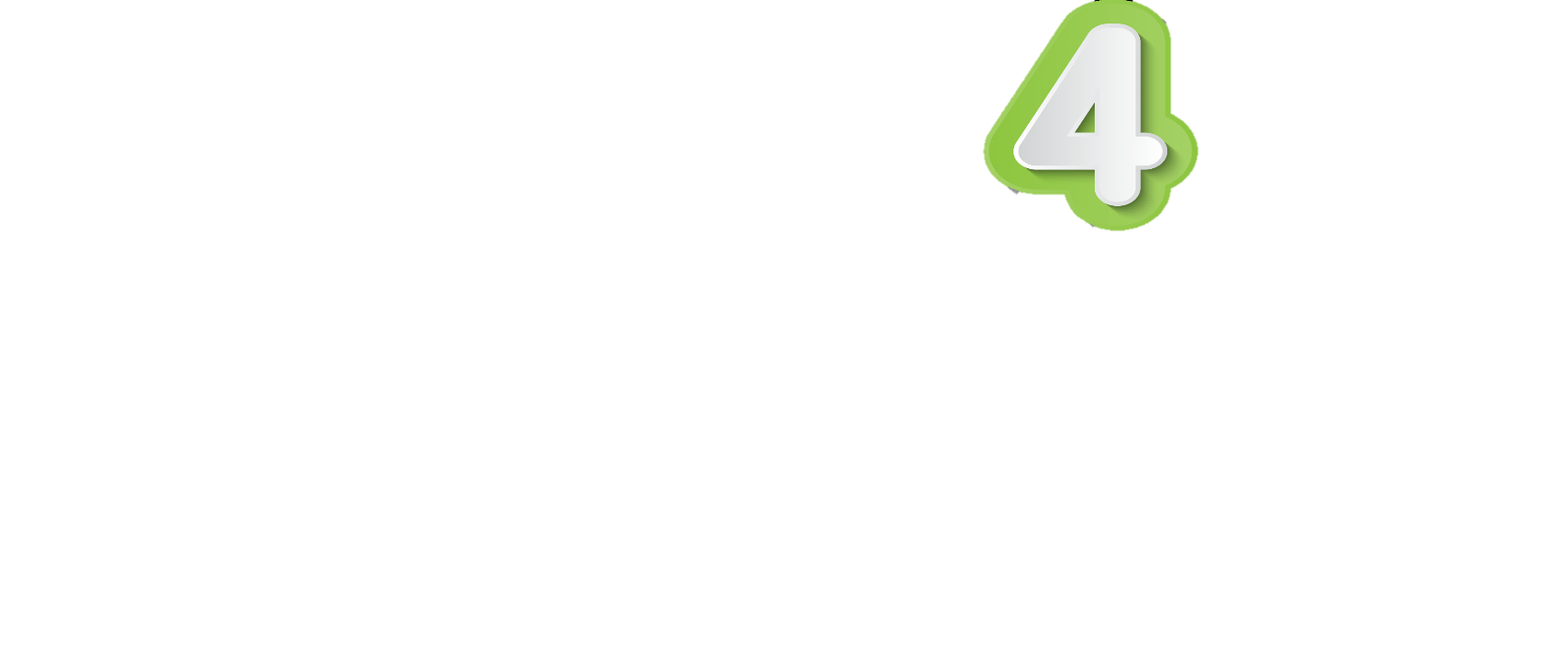 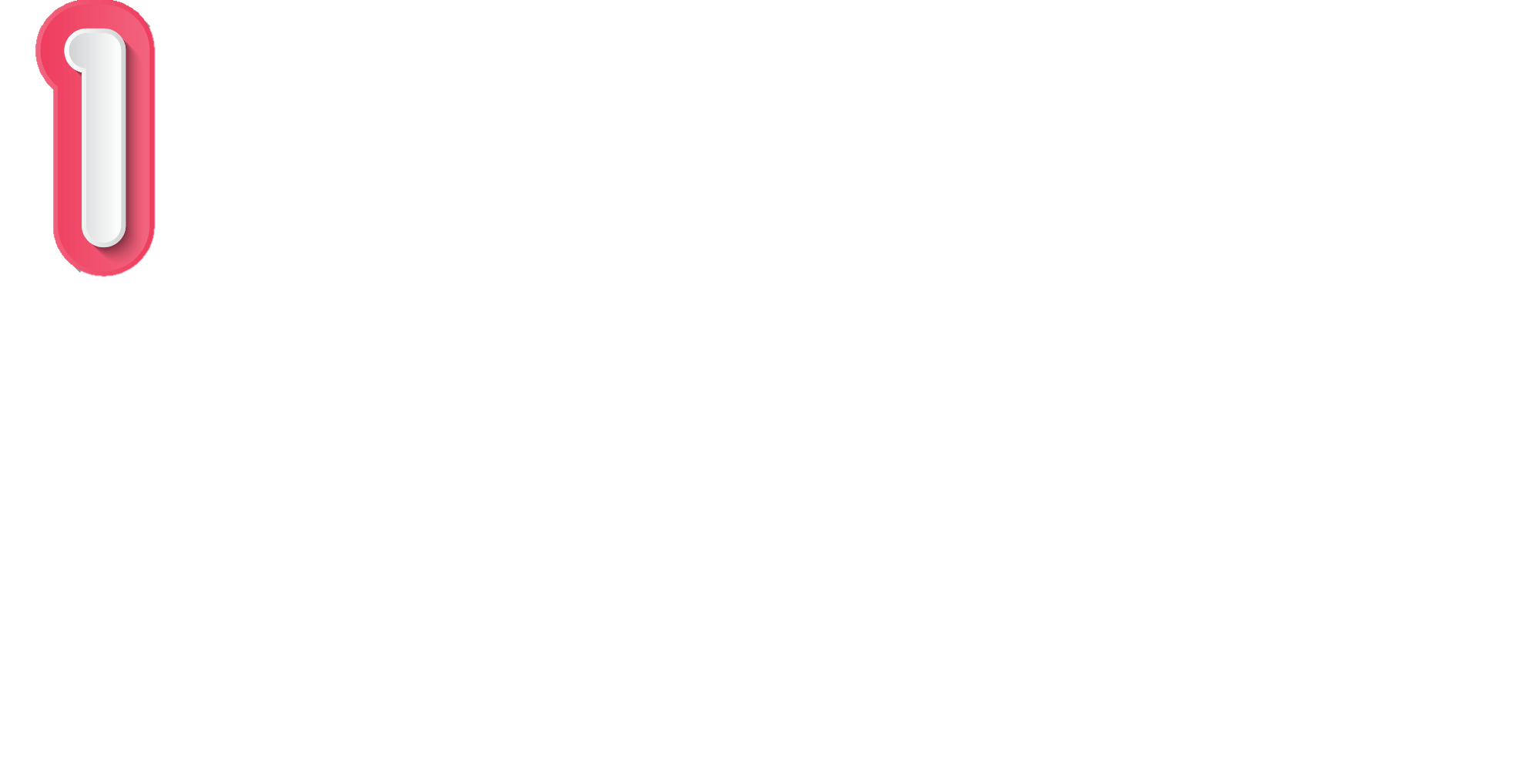 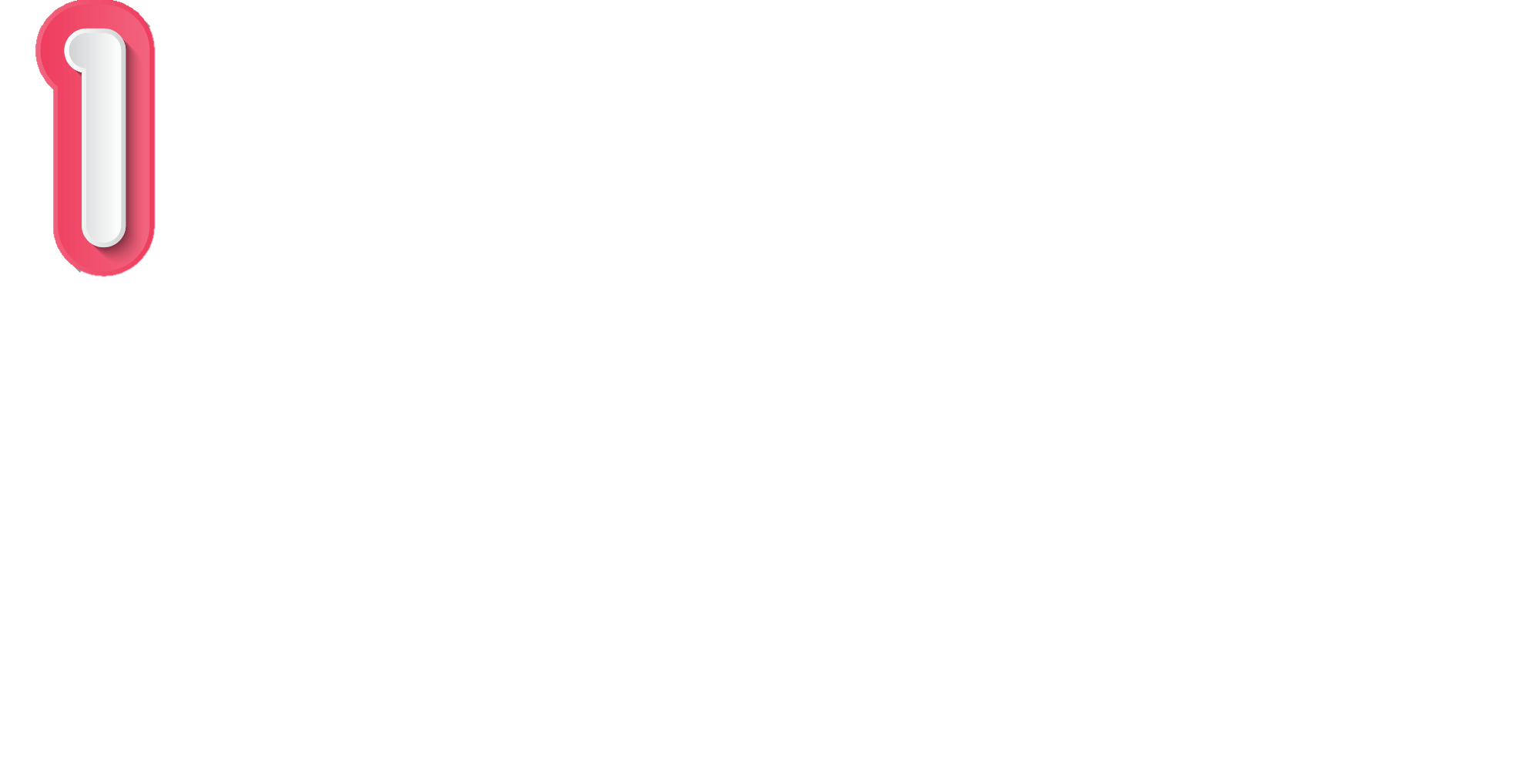 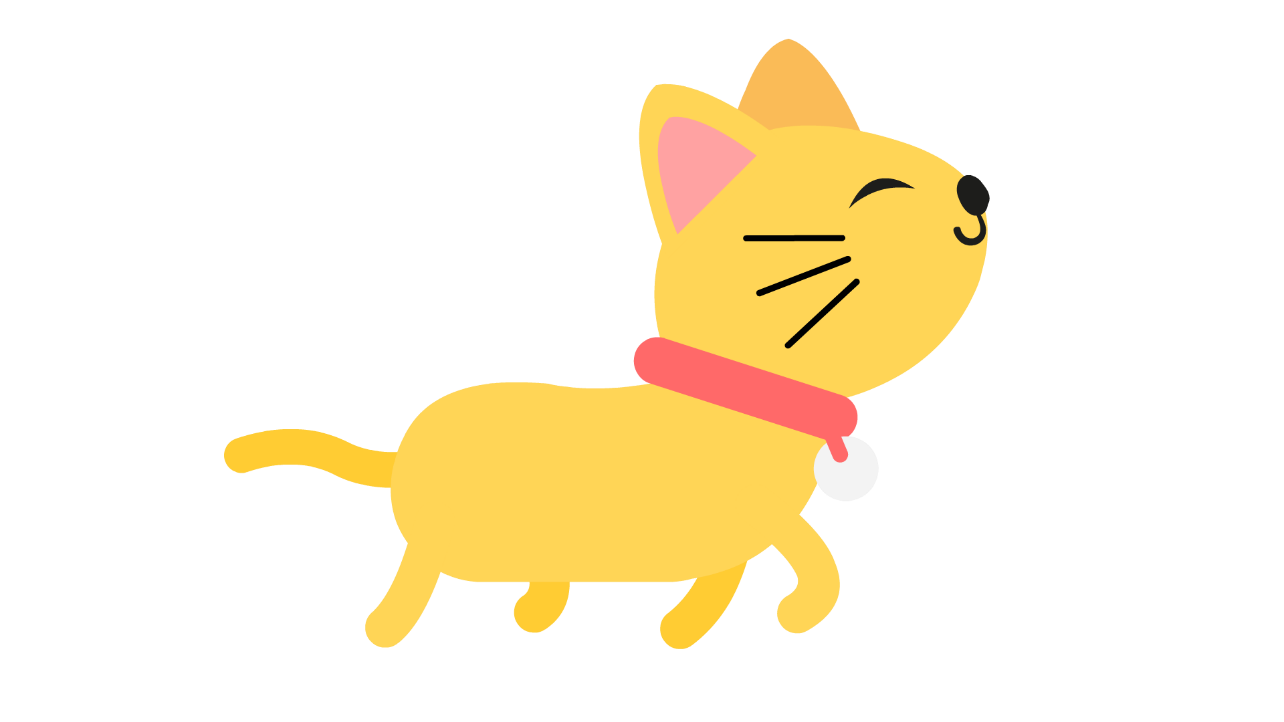 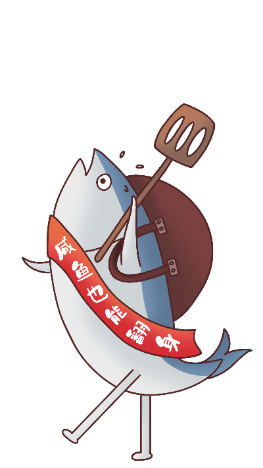 MăngNon
1. Kiến thức
- Ôn tập kiến thức về rút gọn phân số
2. Kĩ năng
- Rút gọn được phân số.
- Nhận biết được tính chất cơ bản của phân số.
3. Phẩm chất
- HS tích cực, cẩn thận khi làm bài
4. Góp phần phát huy các năng lực
- Năng lực tự học, NL giải quyết vấn đề và sáng tạo, NL tư duy - lập luận logic.
YÊU CẦU 
CẦN ĐẠT
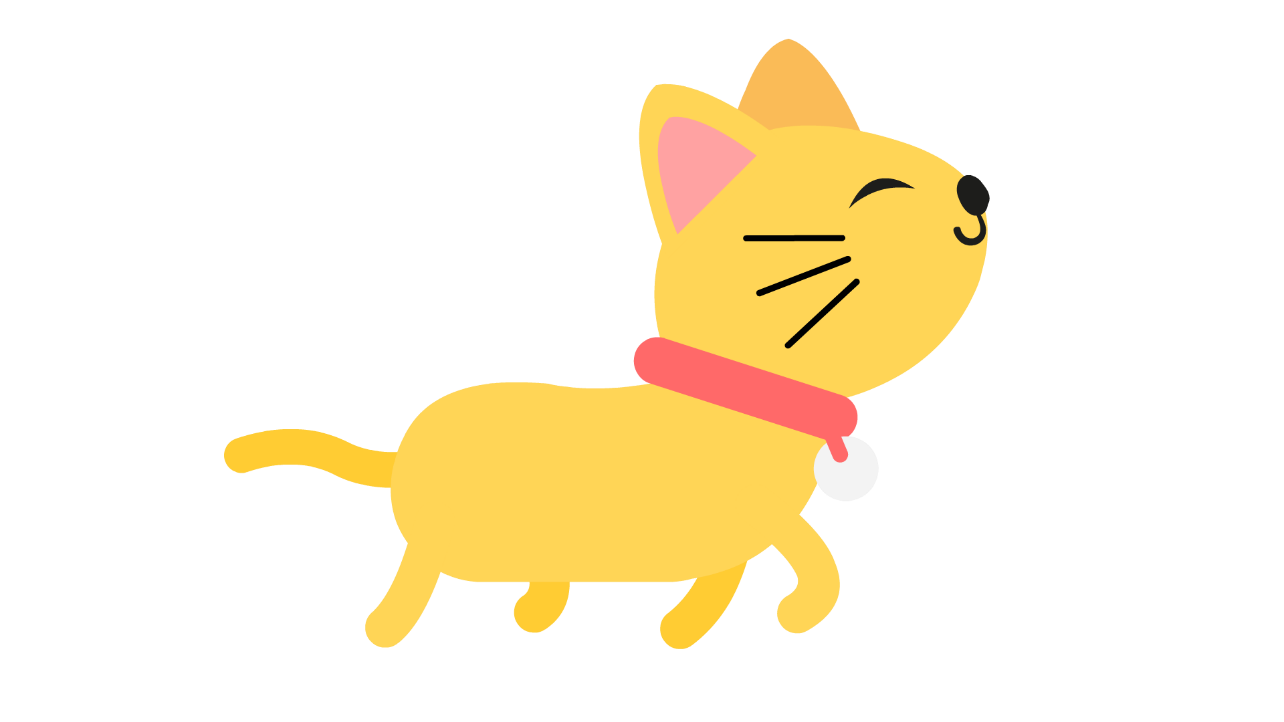 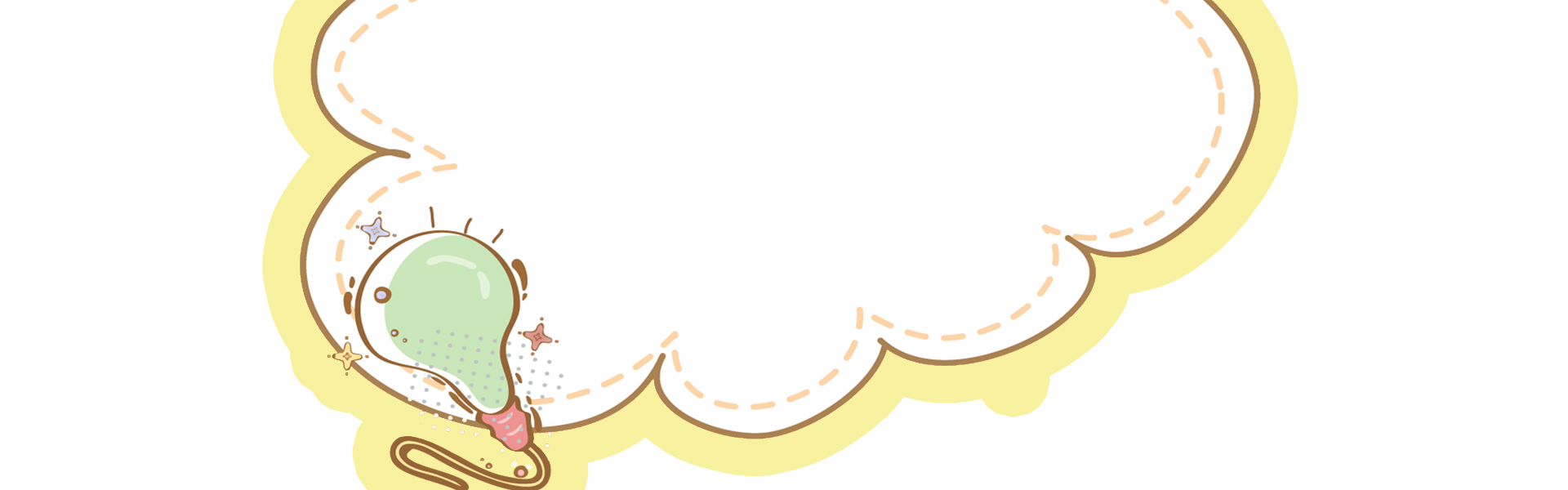 KHỞI ĐỘNG
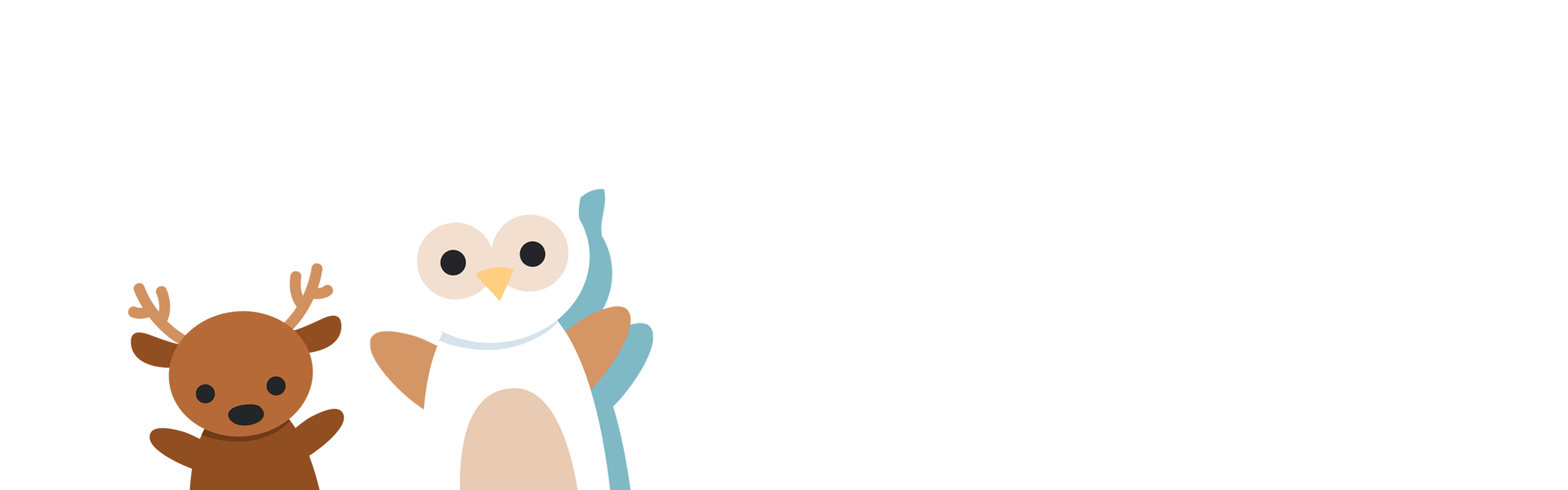 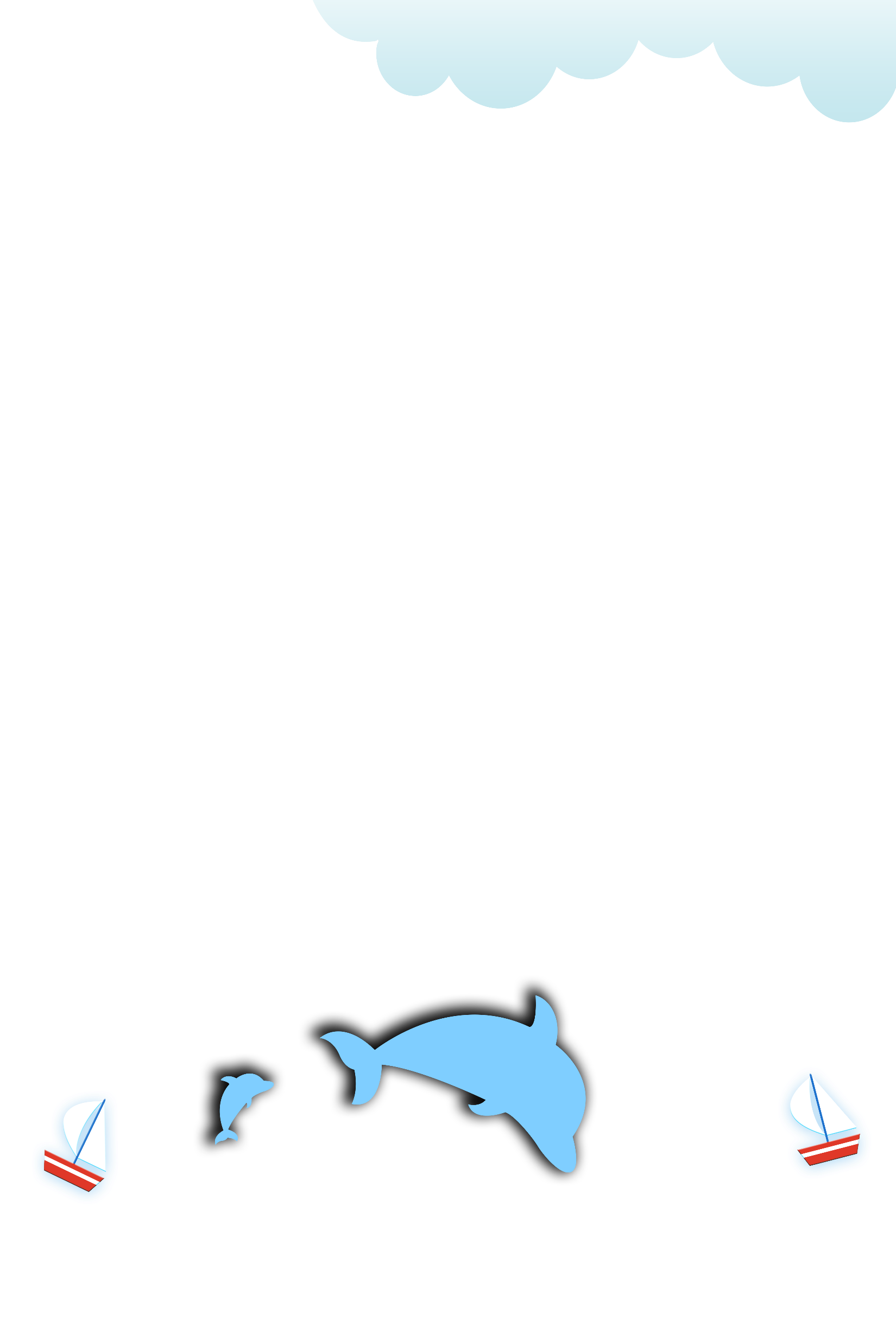 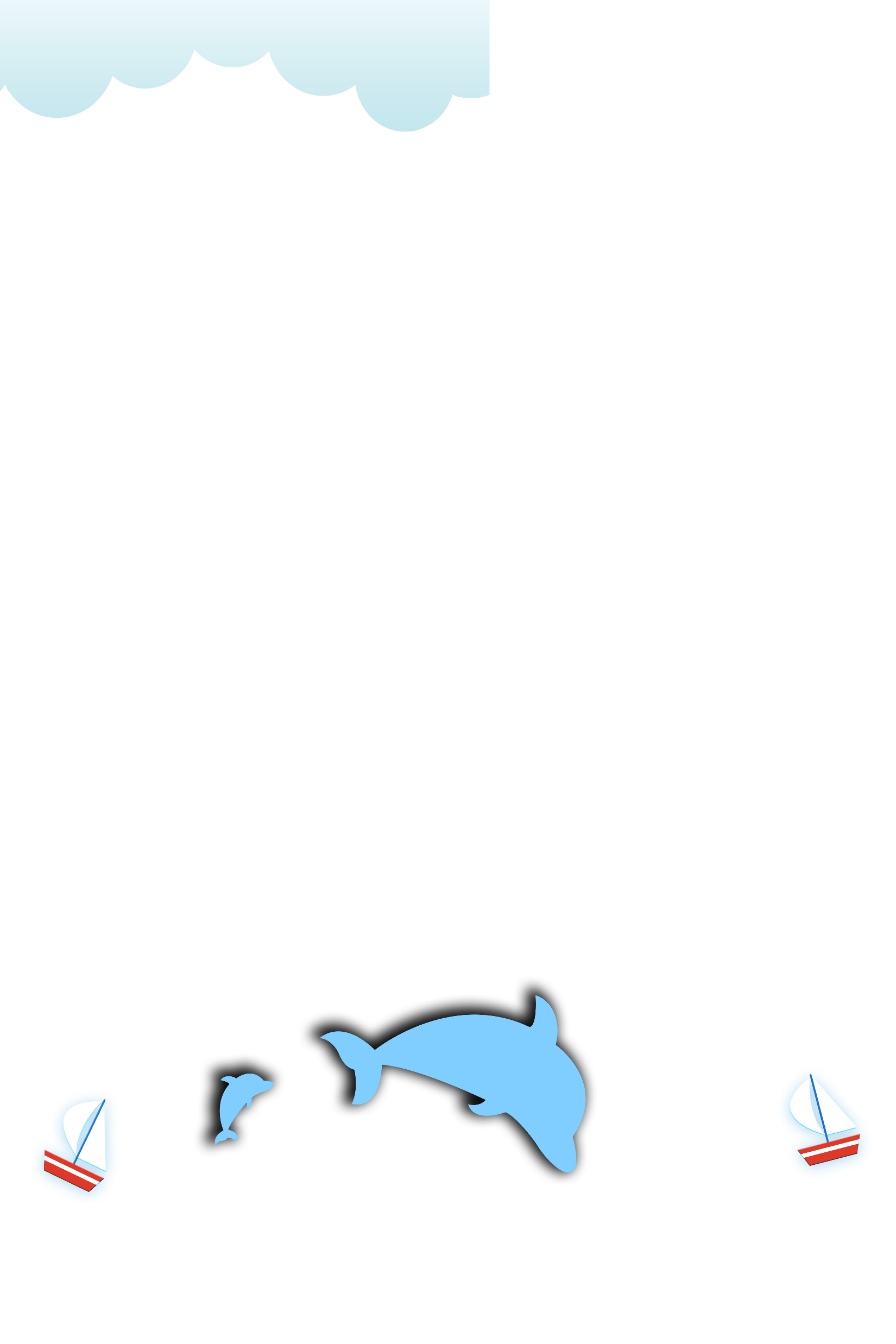 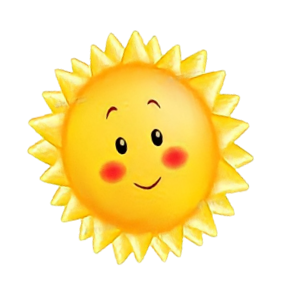 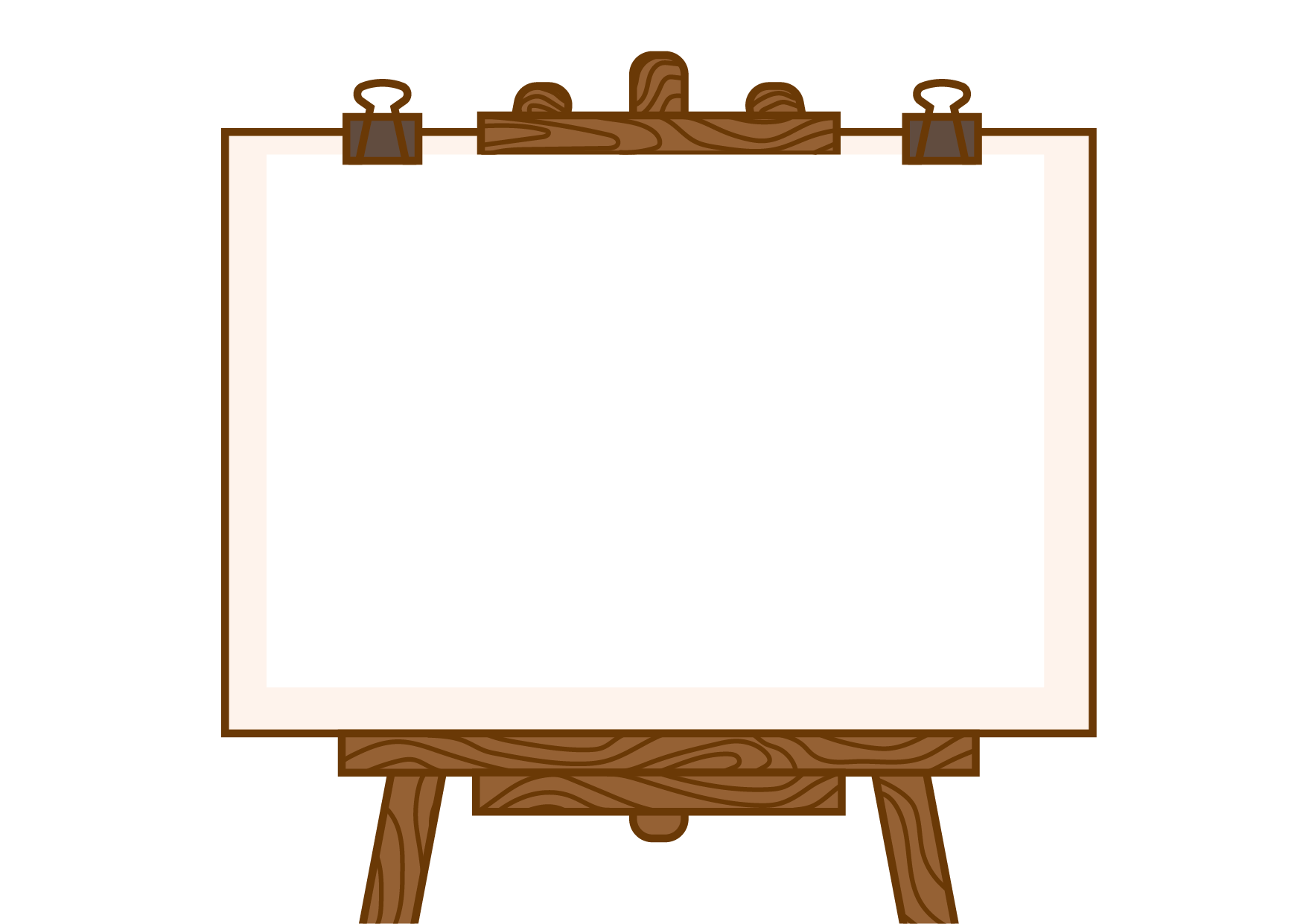 THỬ TÀI 
NHANH TRÍ
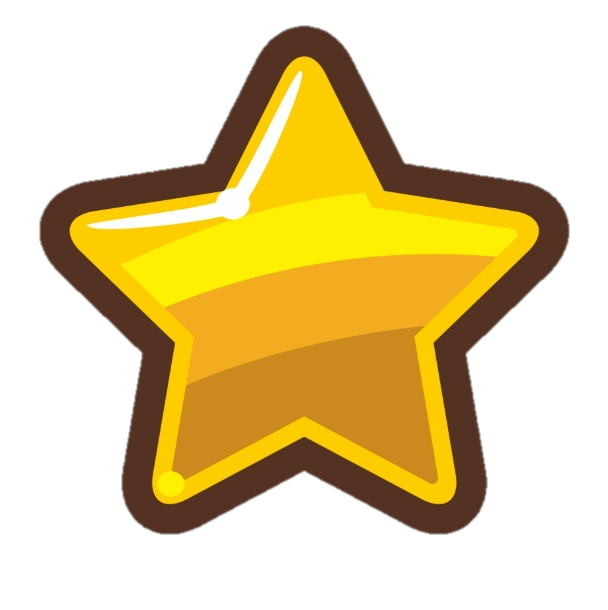 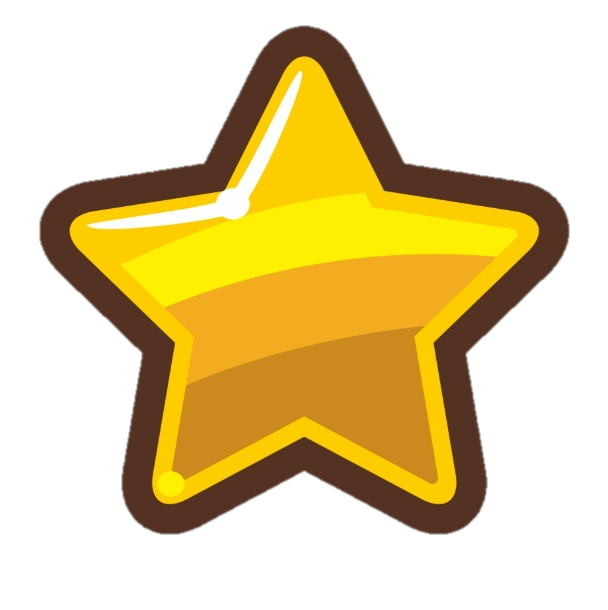 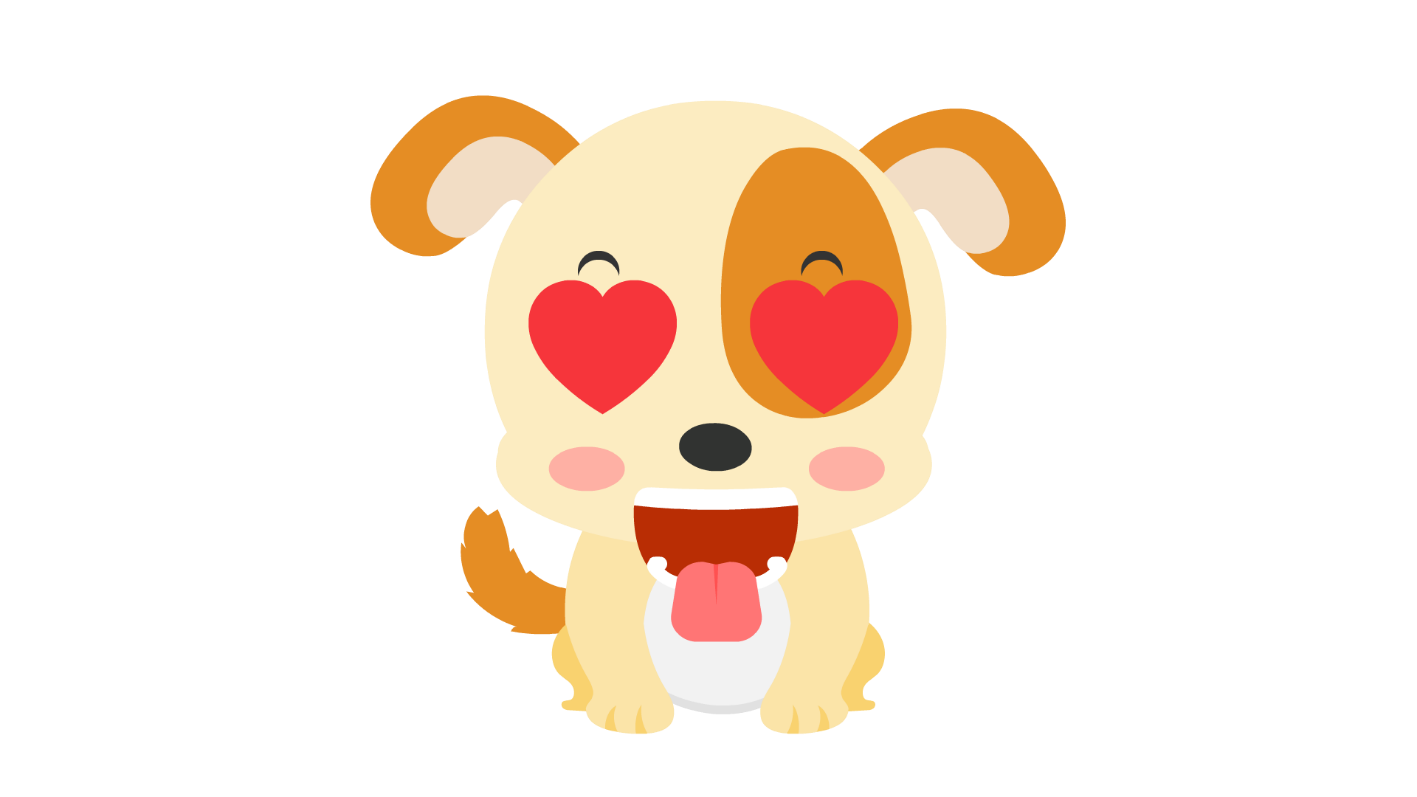 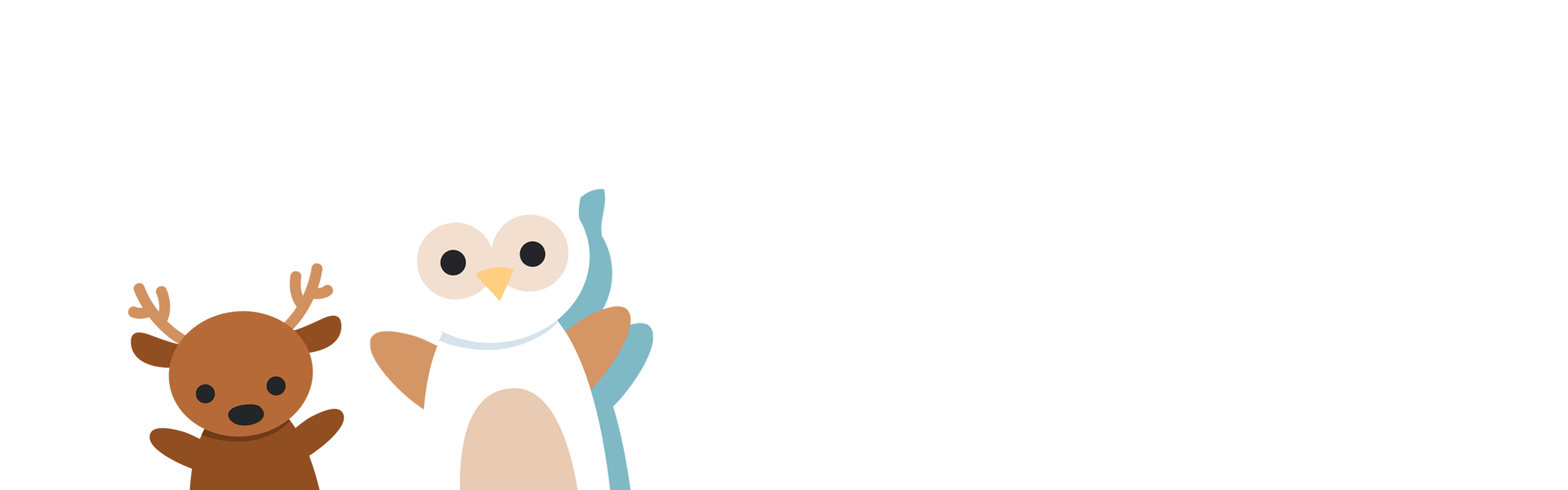 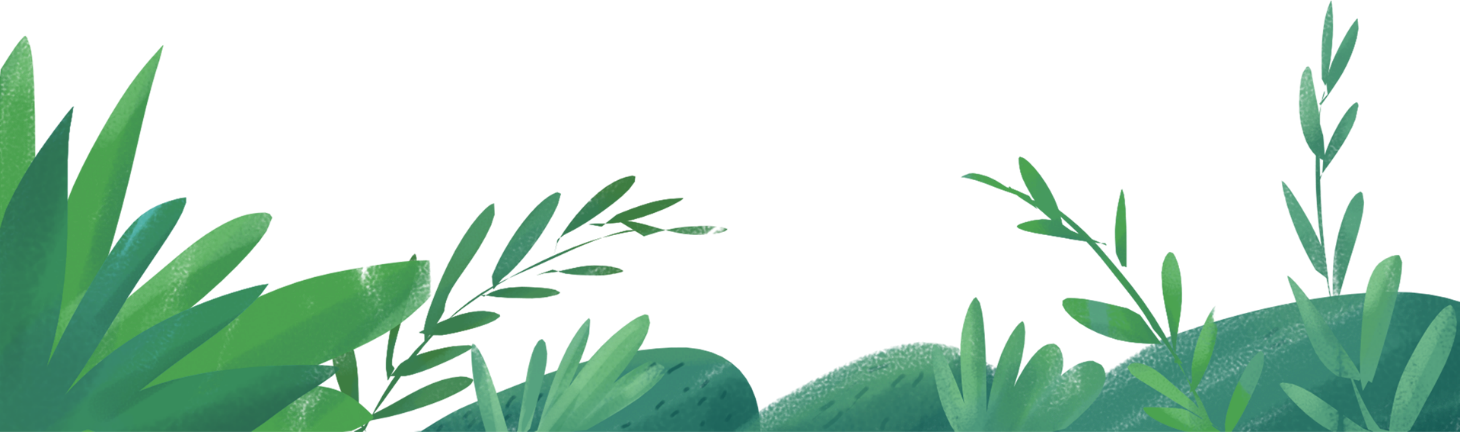 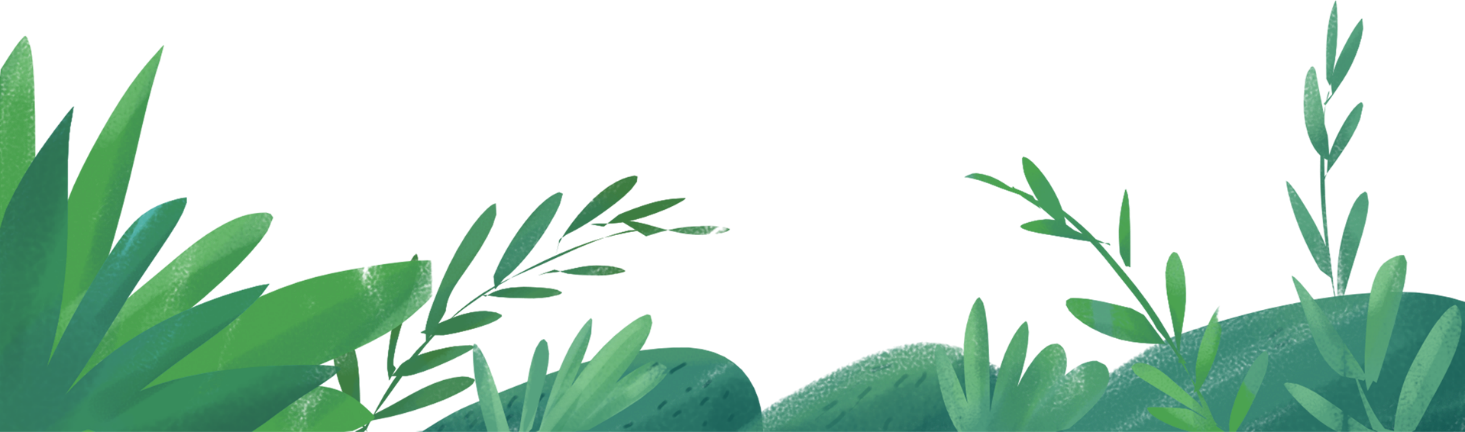 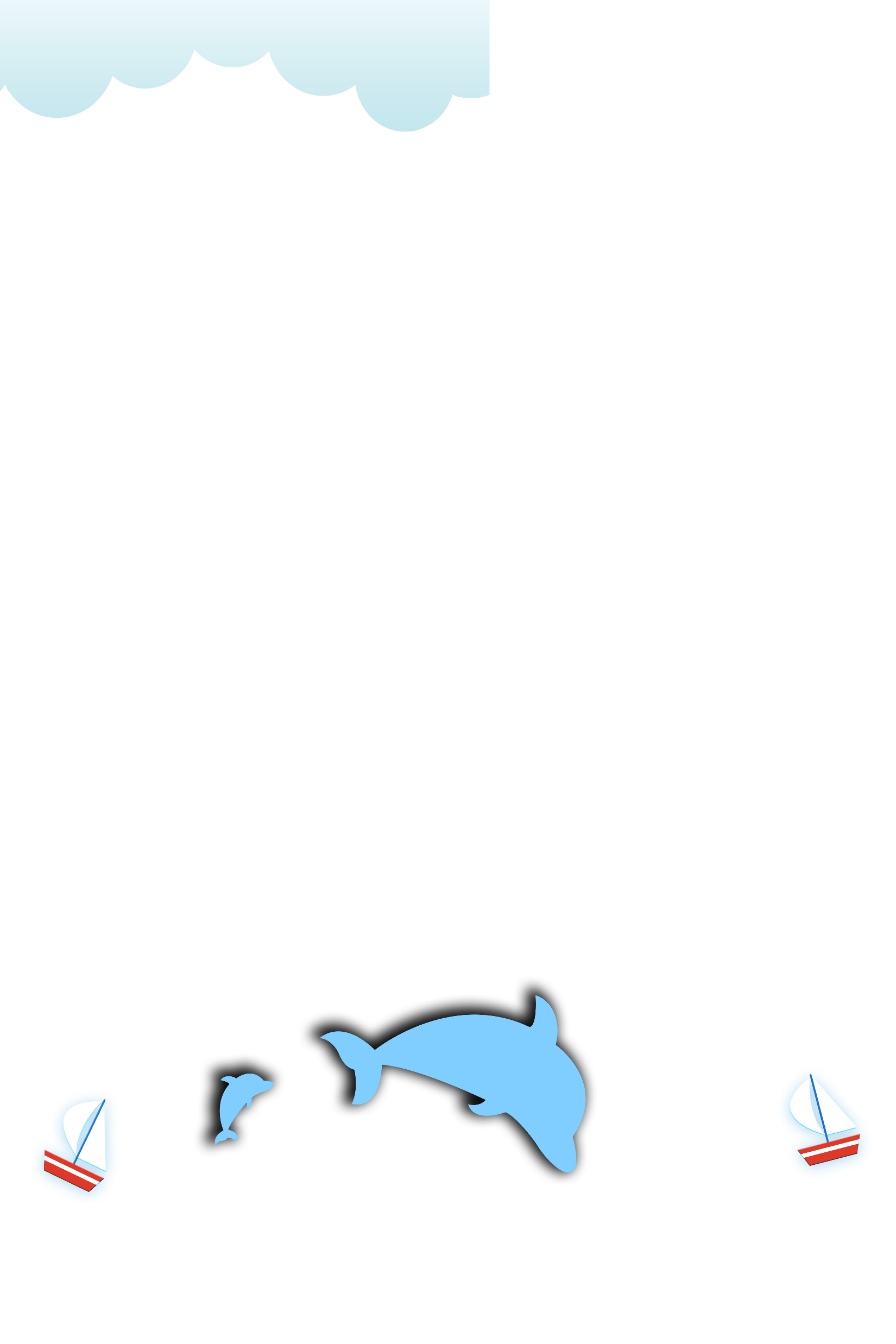 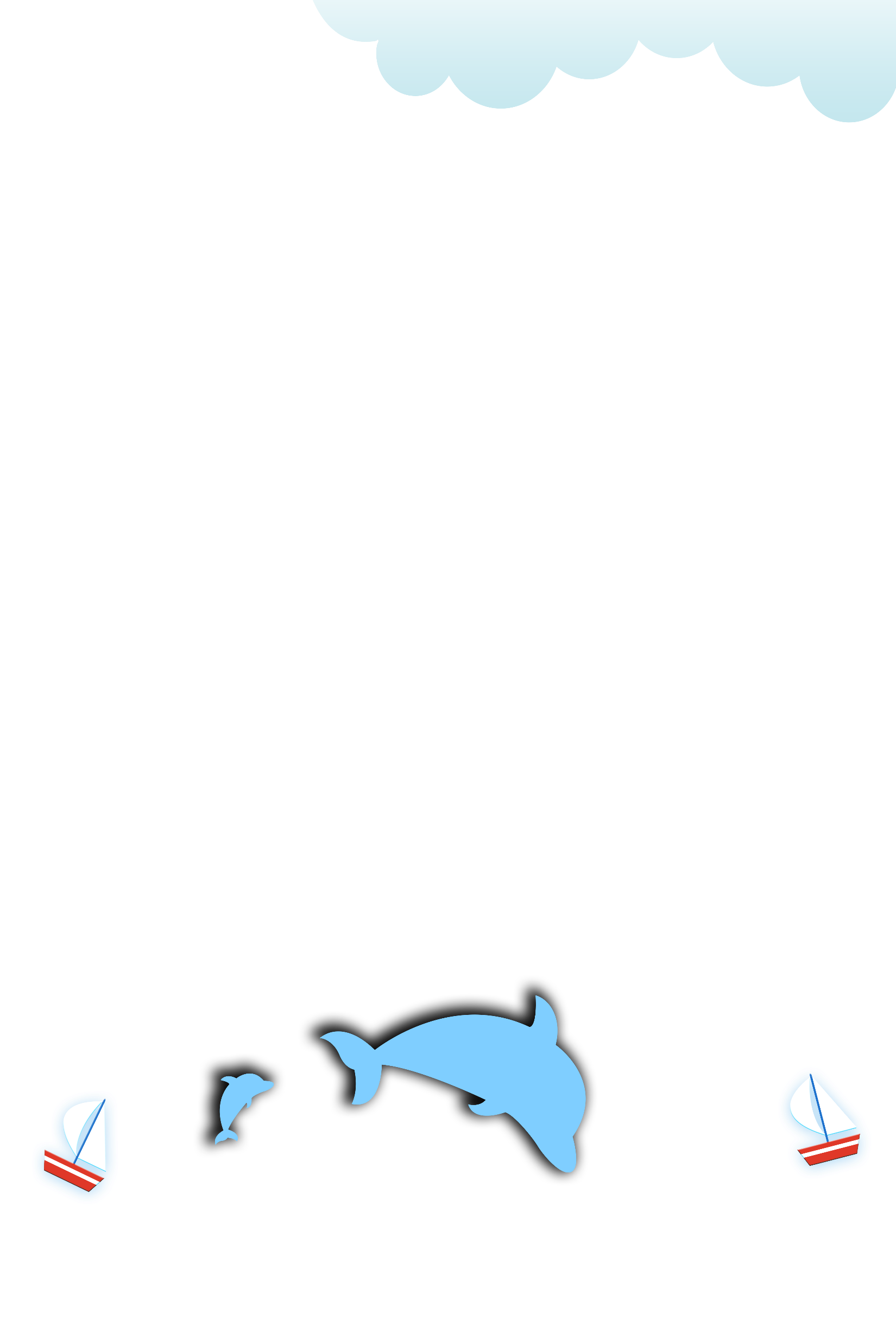 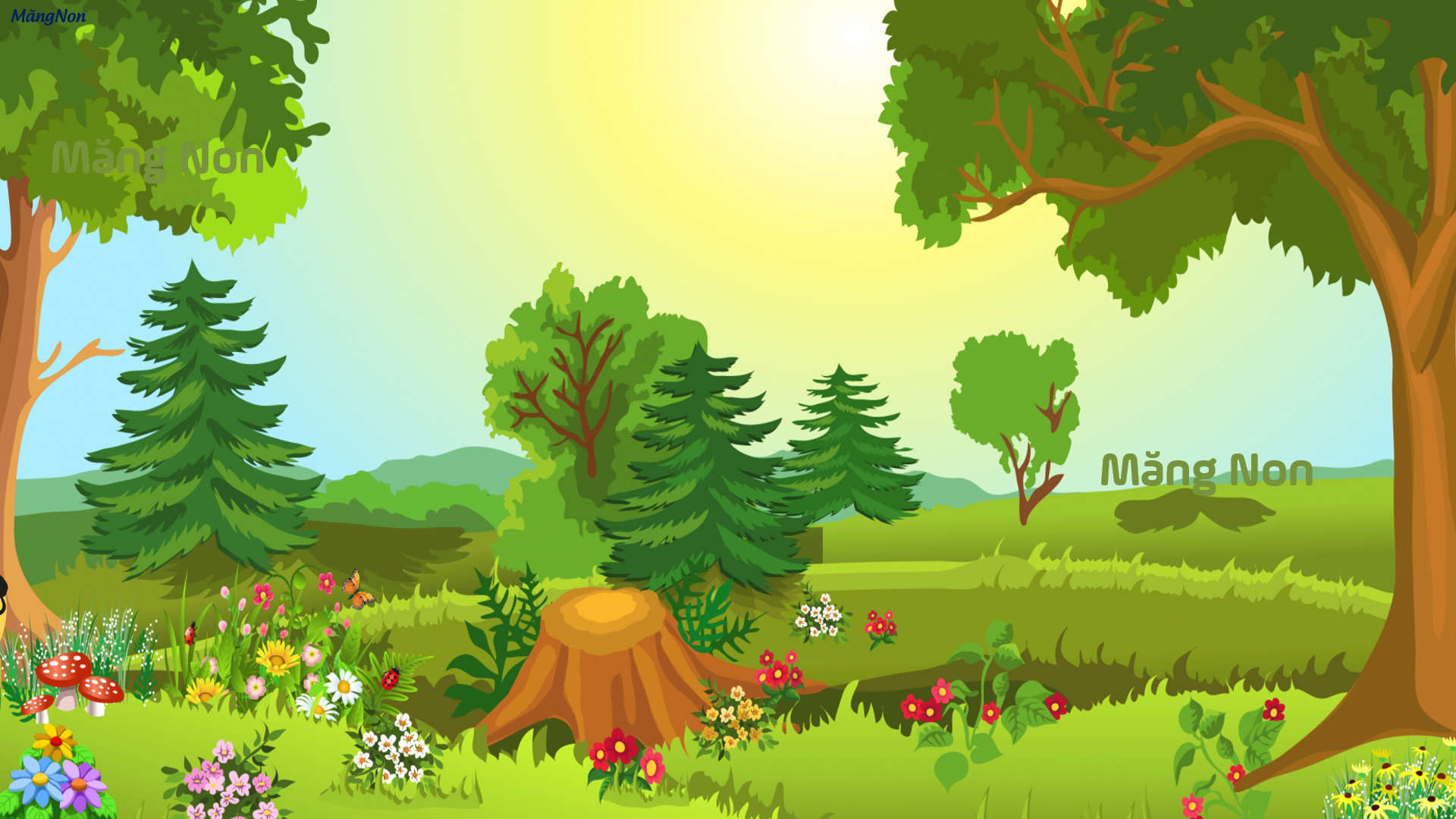 Phân số nào là phân số tối giản:
10
A.
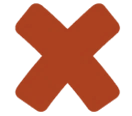 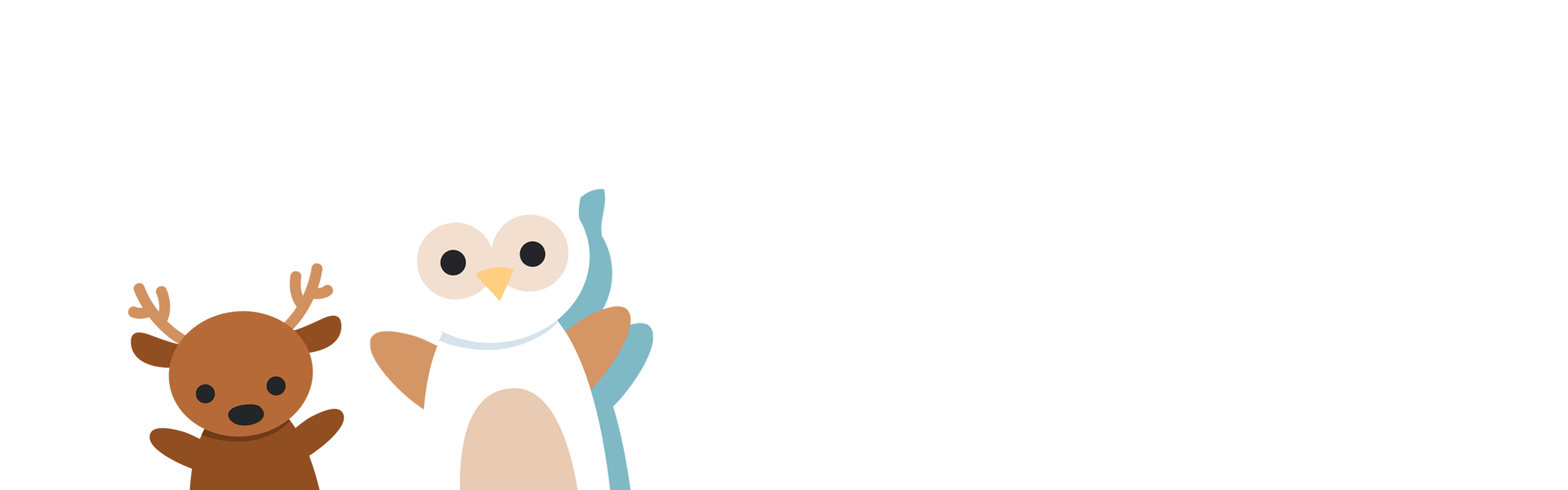 24
1
B.
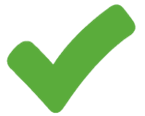 2
5
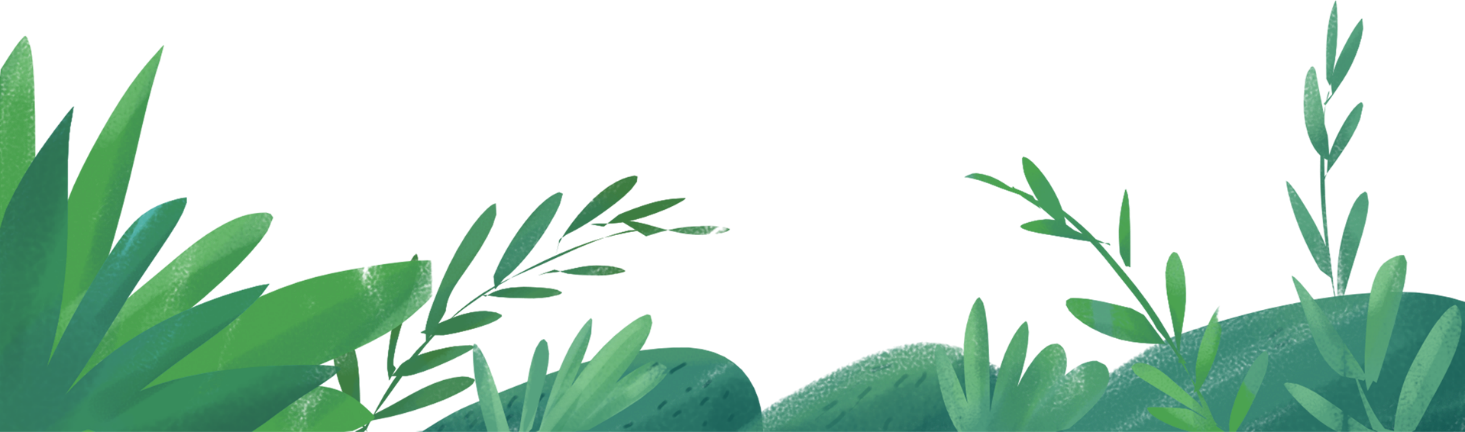 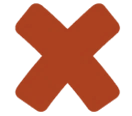 C.
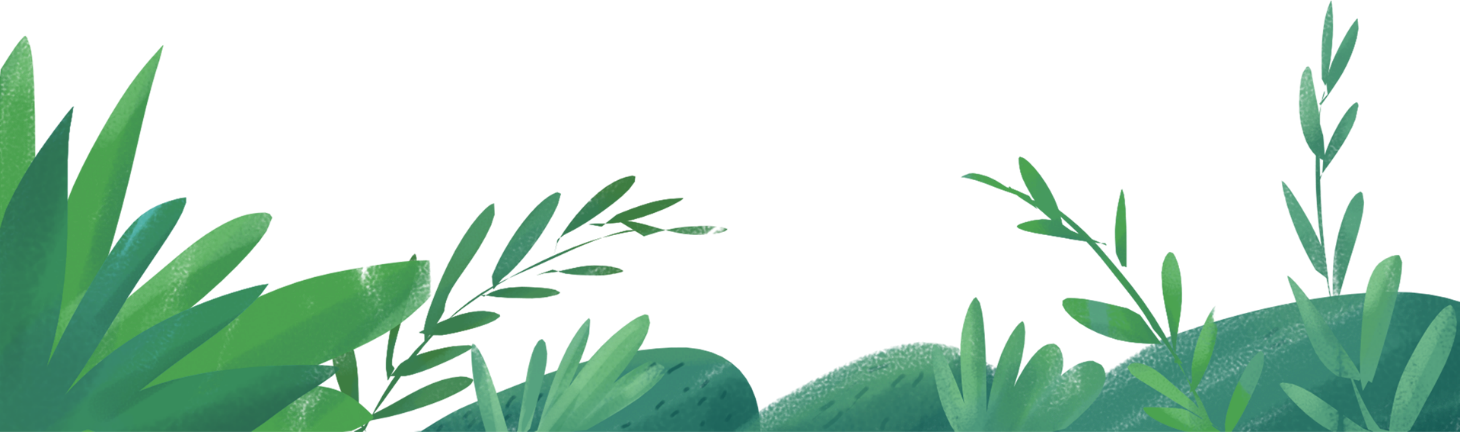 30
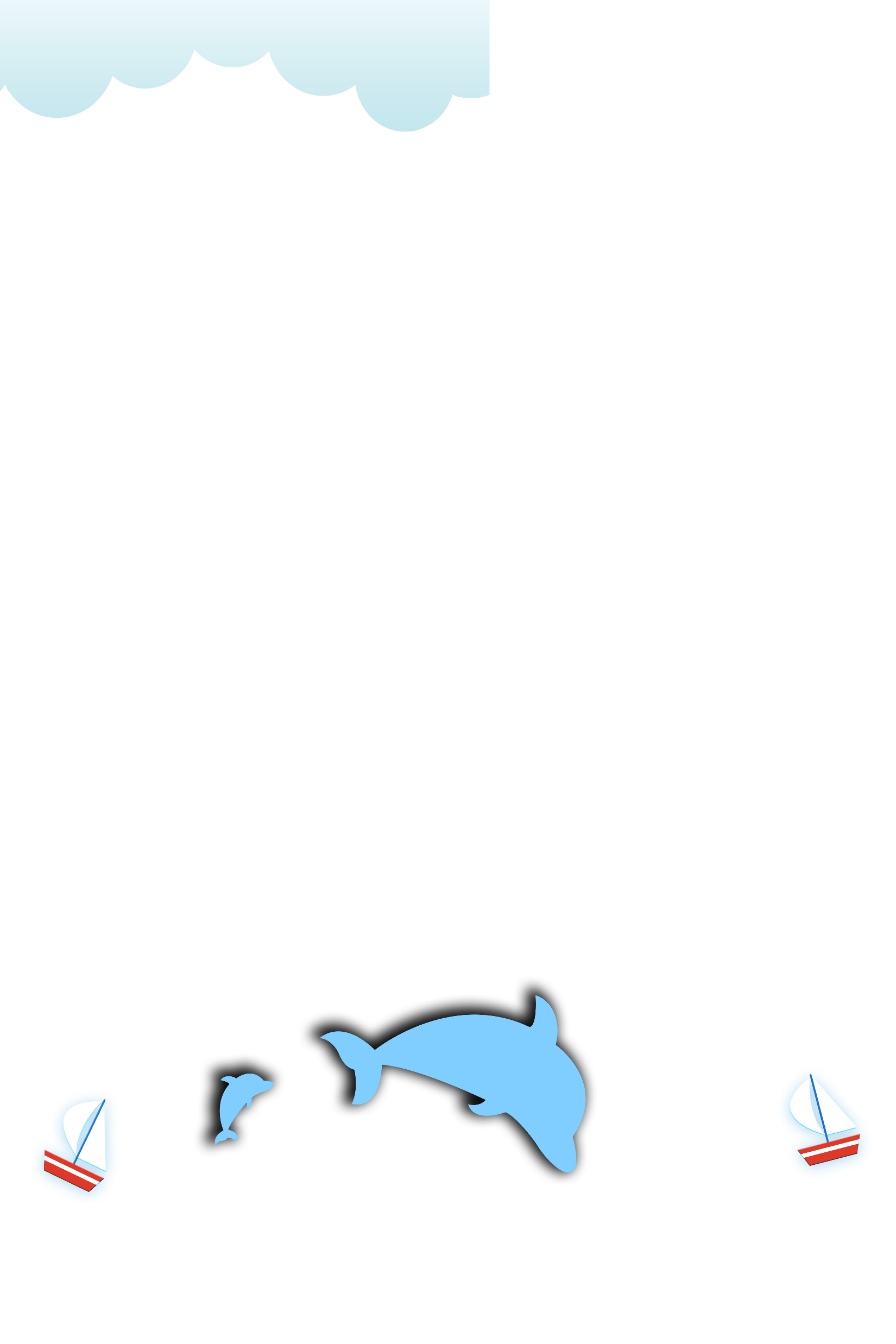 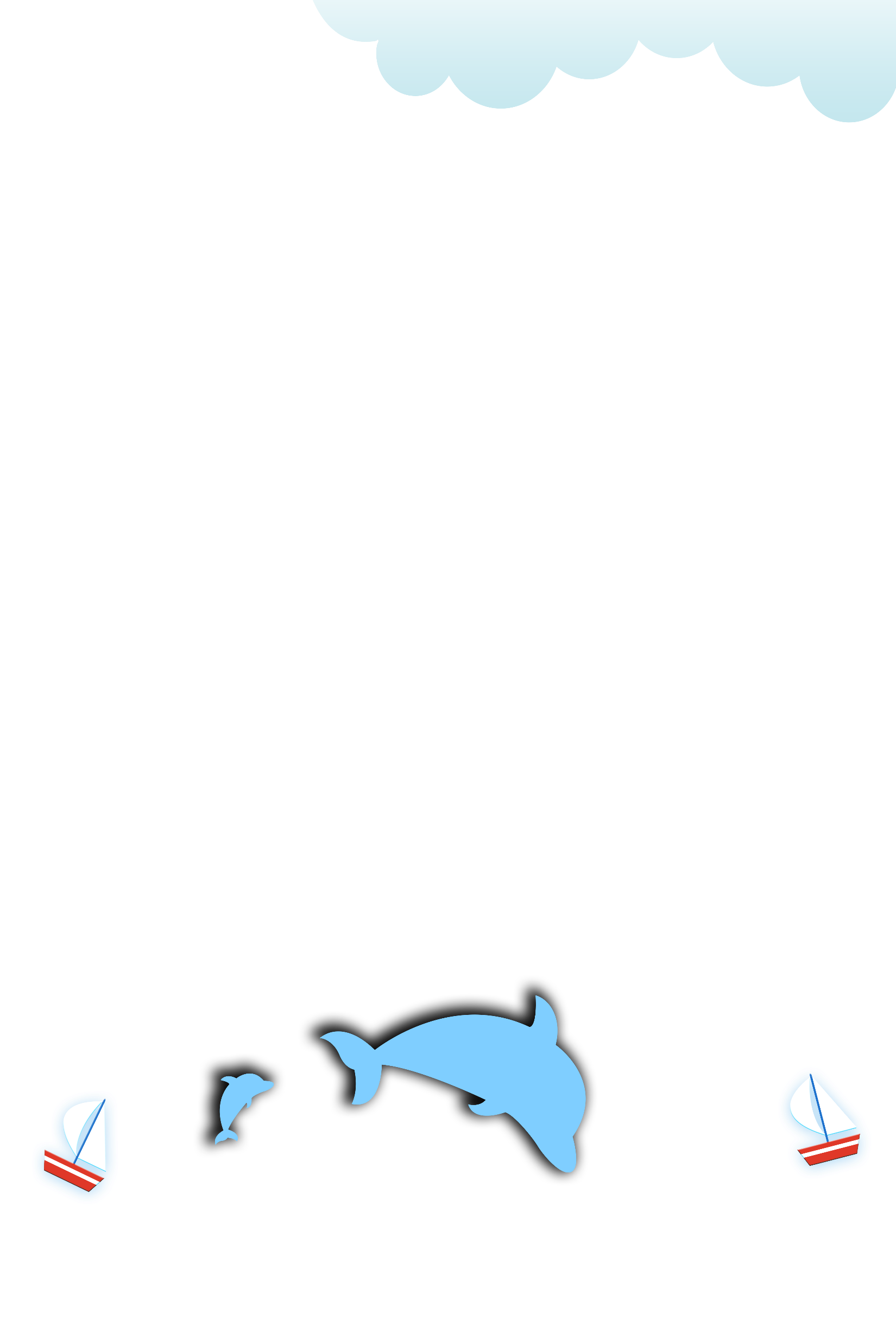 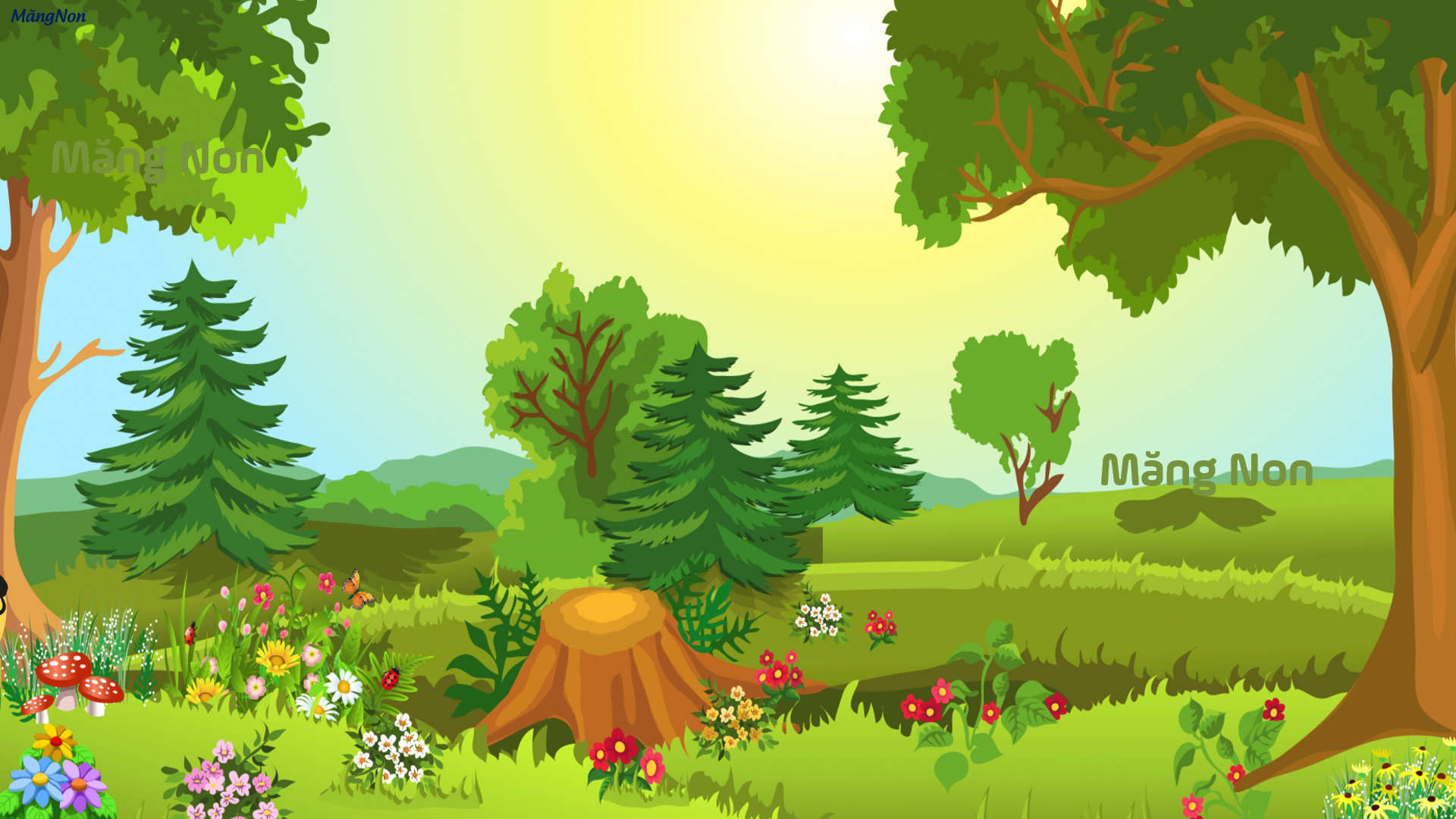 Phân số nào là bằng phân số:
2
3
4
B.
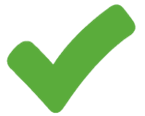 6
3
A.
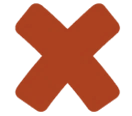 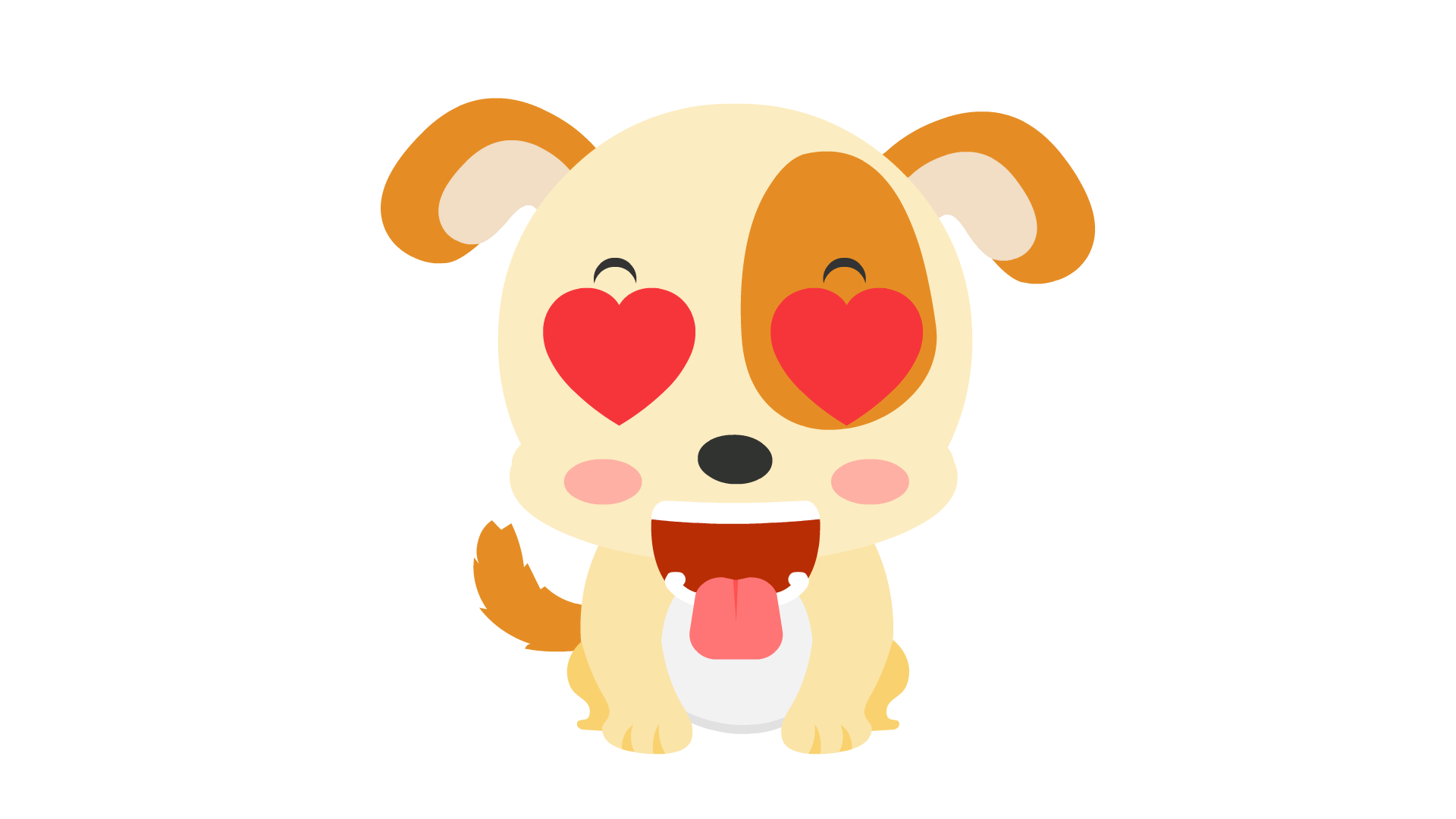 2
7
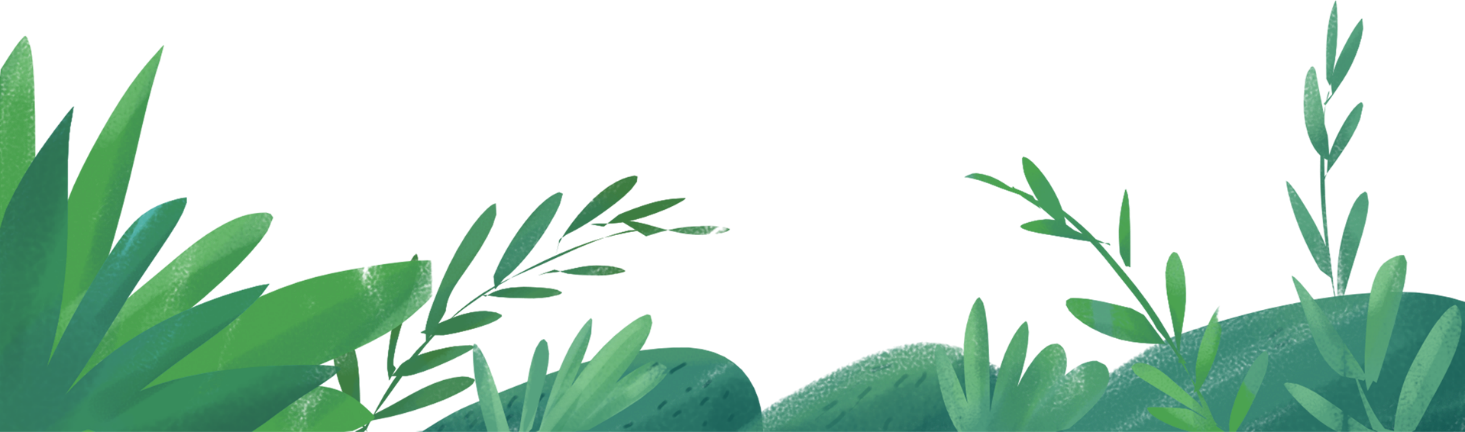 C.
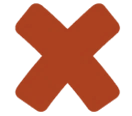 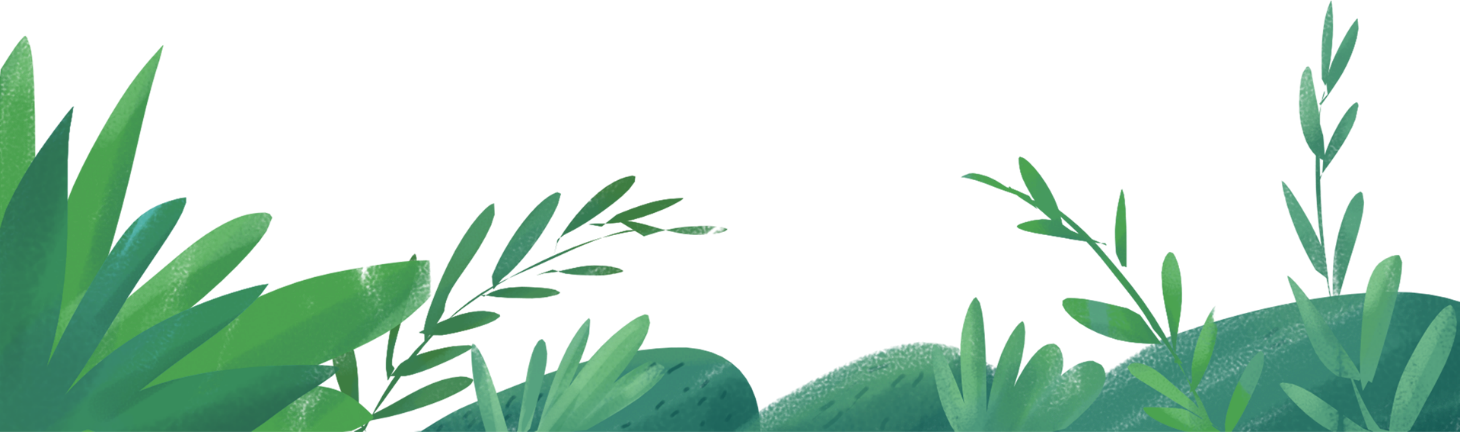 21
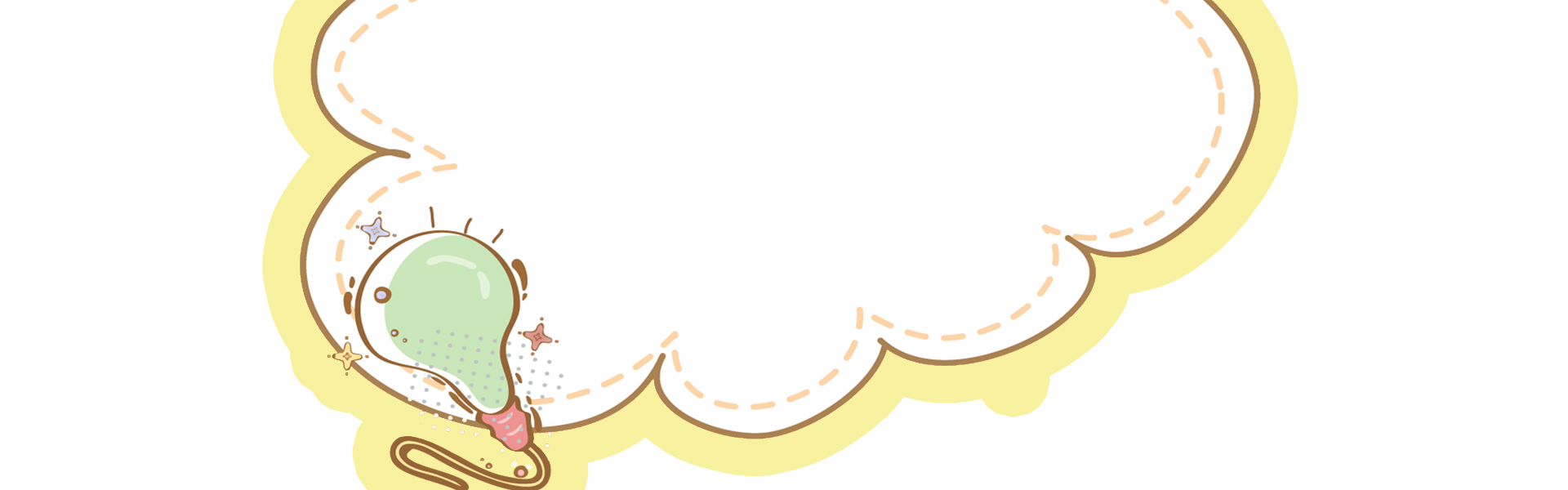 LUYỆN TẬP
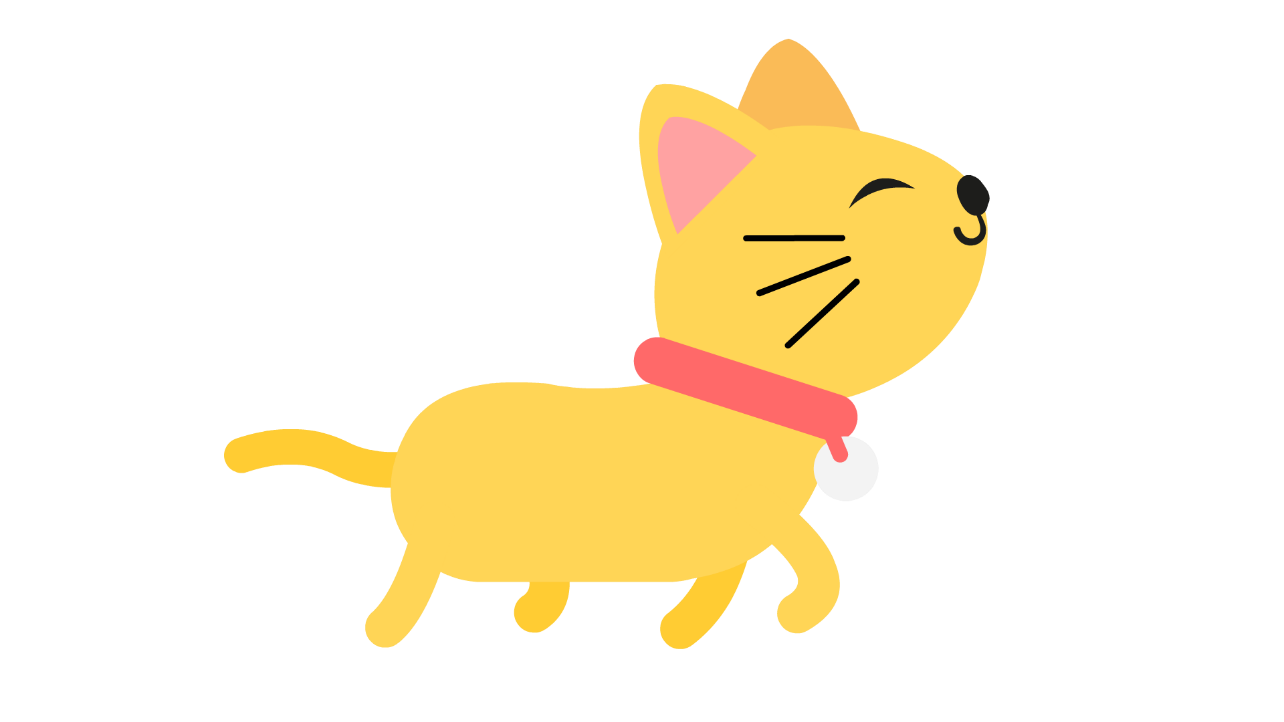 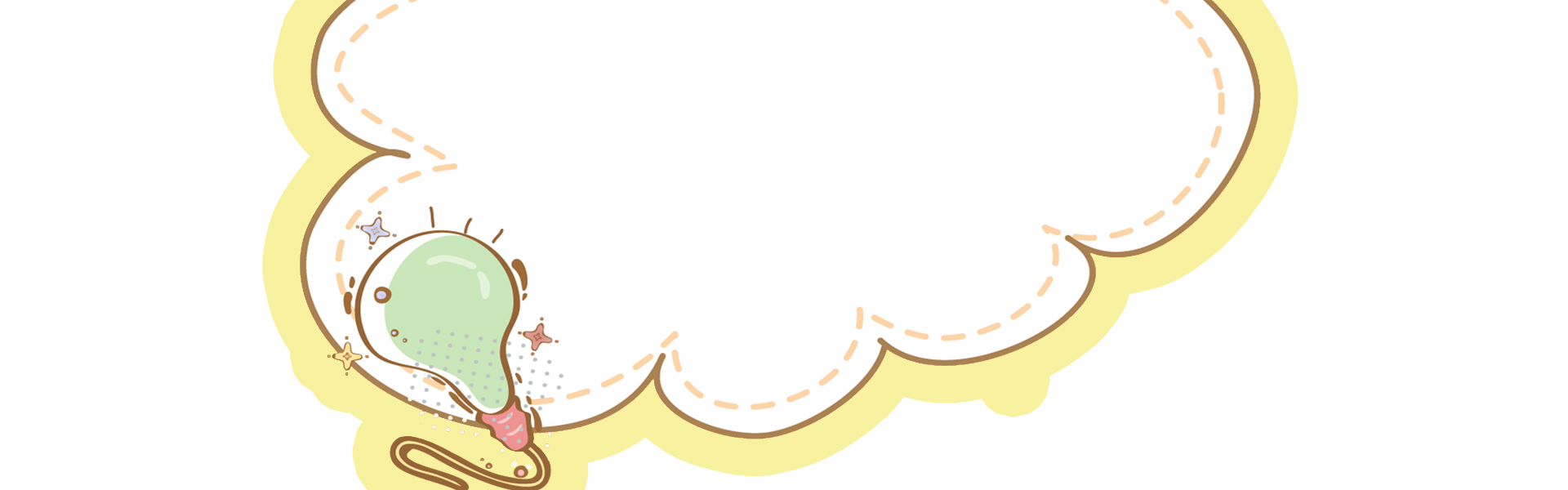 14
25
28
50
Bài 1: 
Rút gọn các phân số:
48
30
81
54
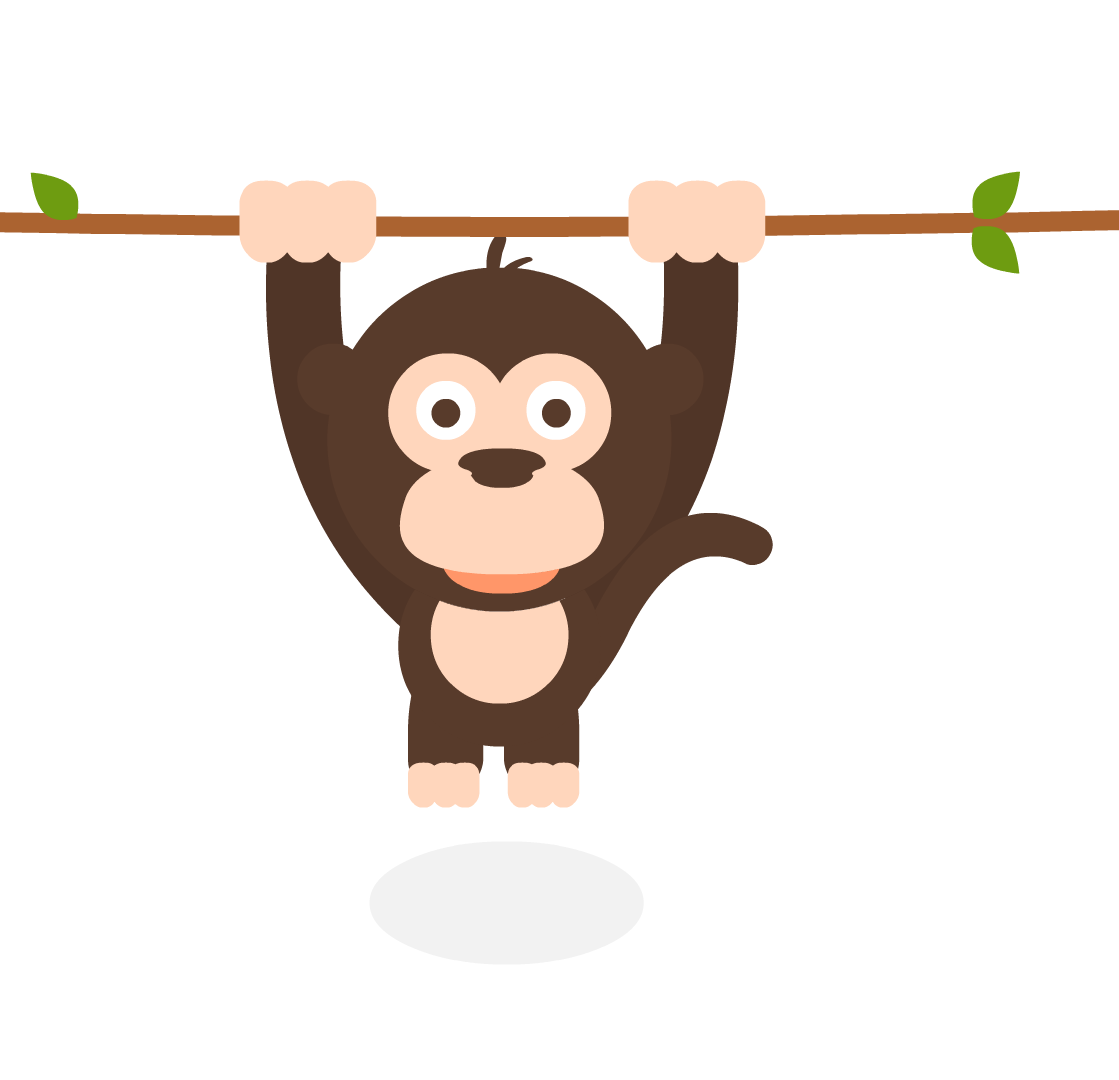 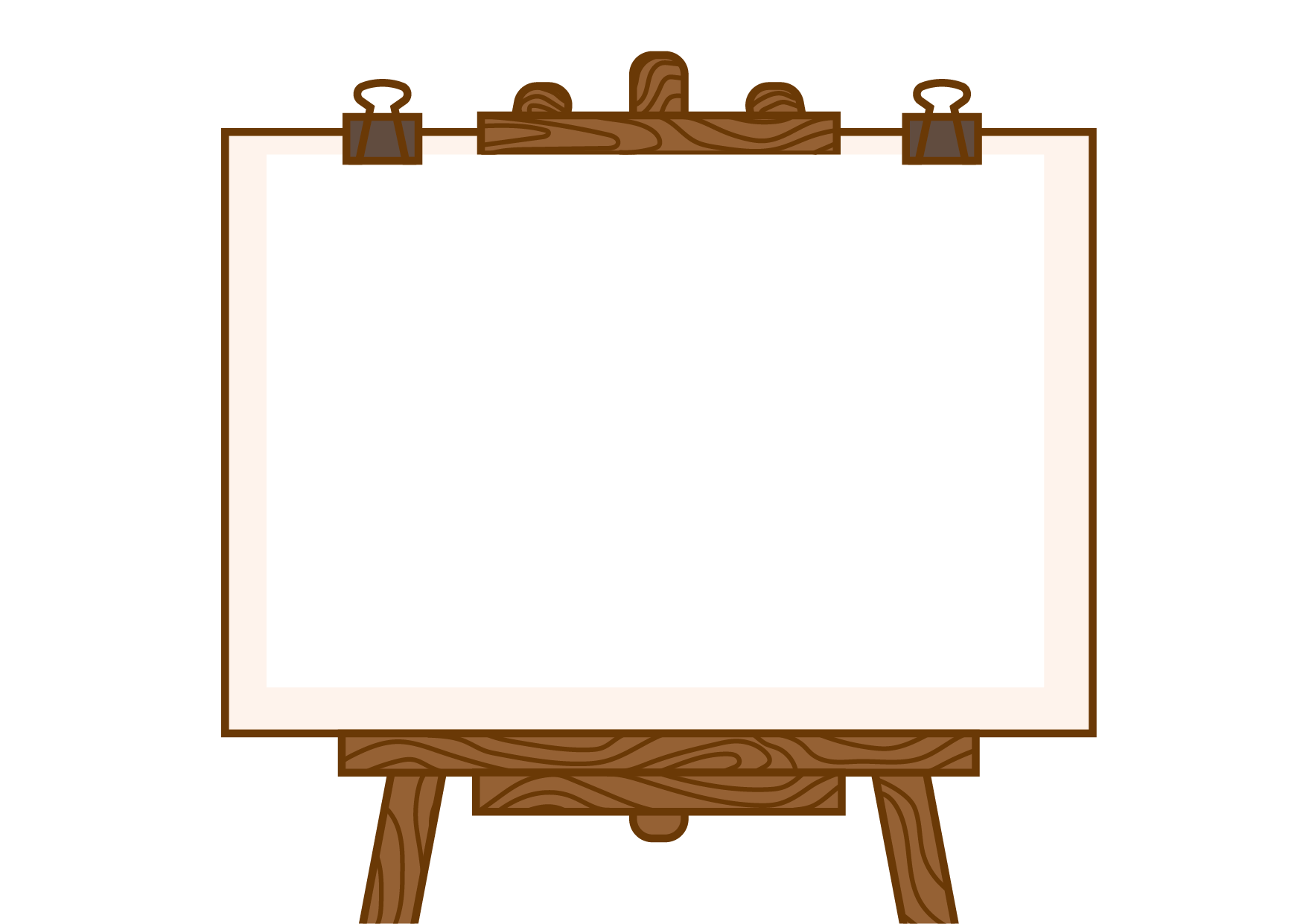 14
14 : 14
1
=
=
28 : 14
28
2
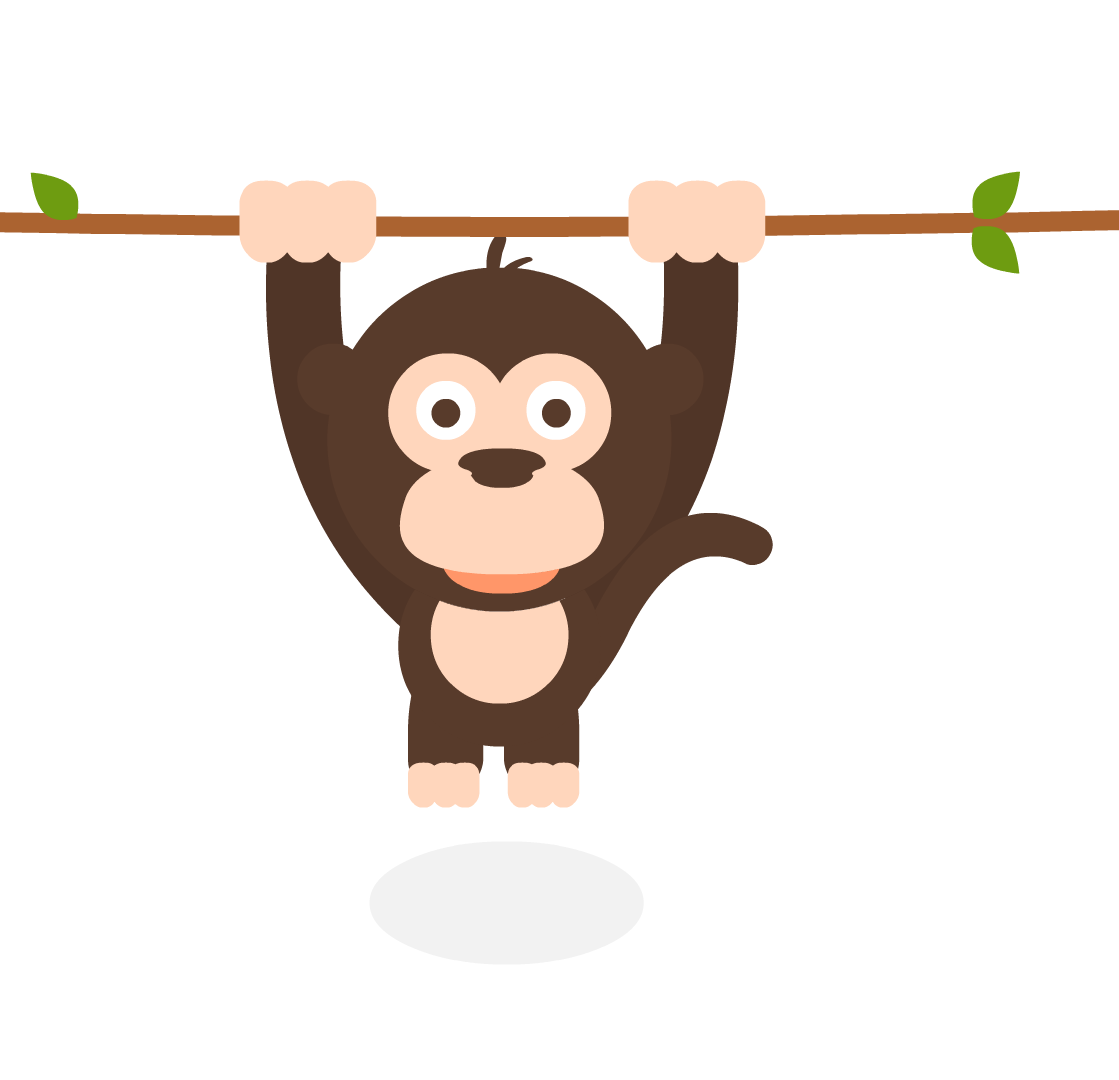 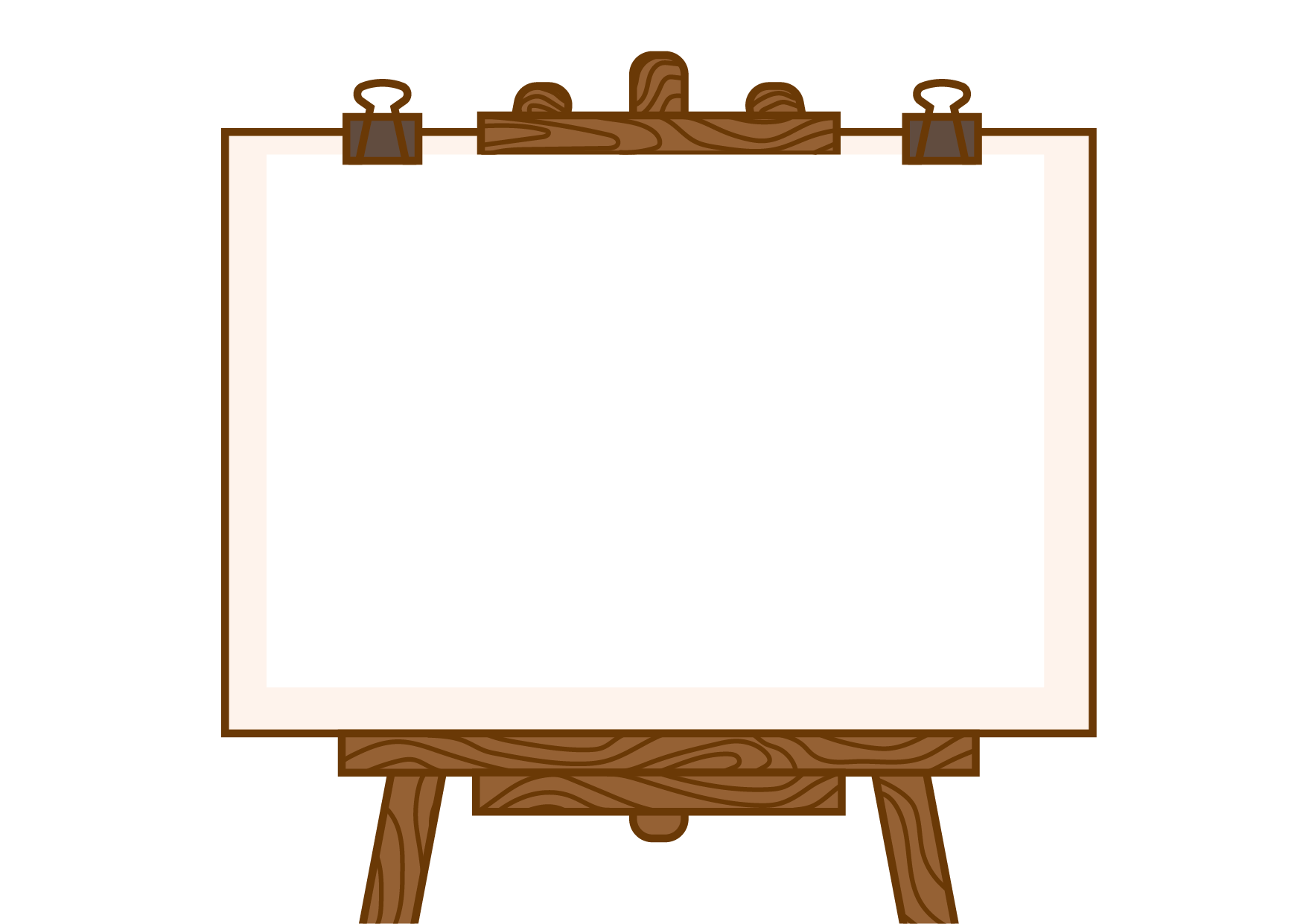 25 : 25
1
25
=
=
2
50 : 25
50
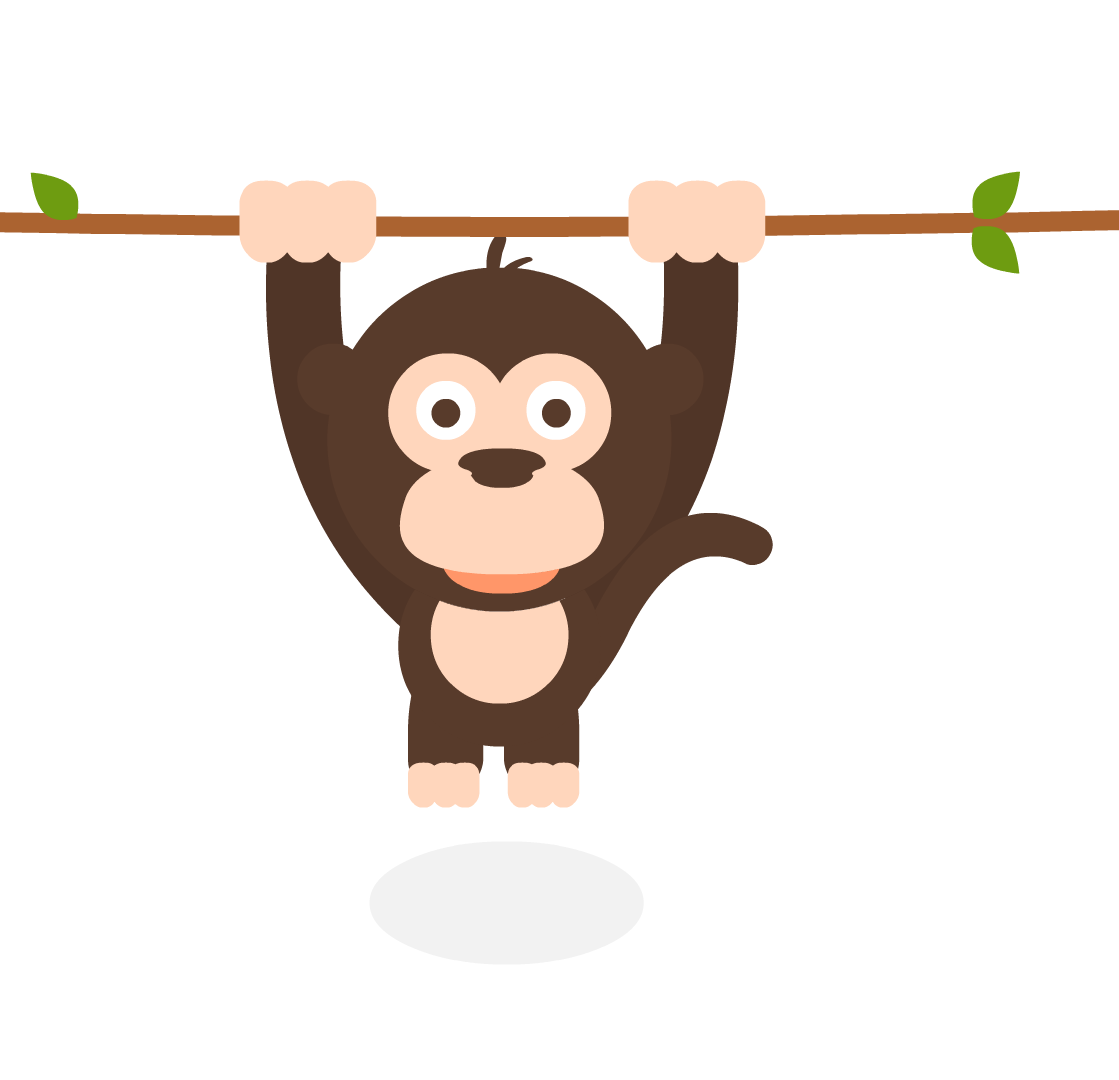 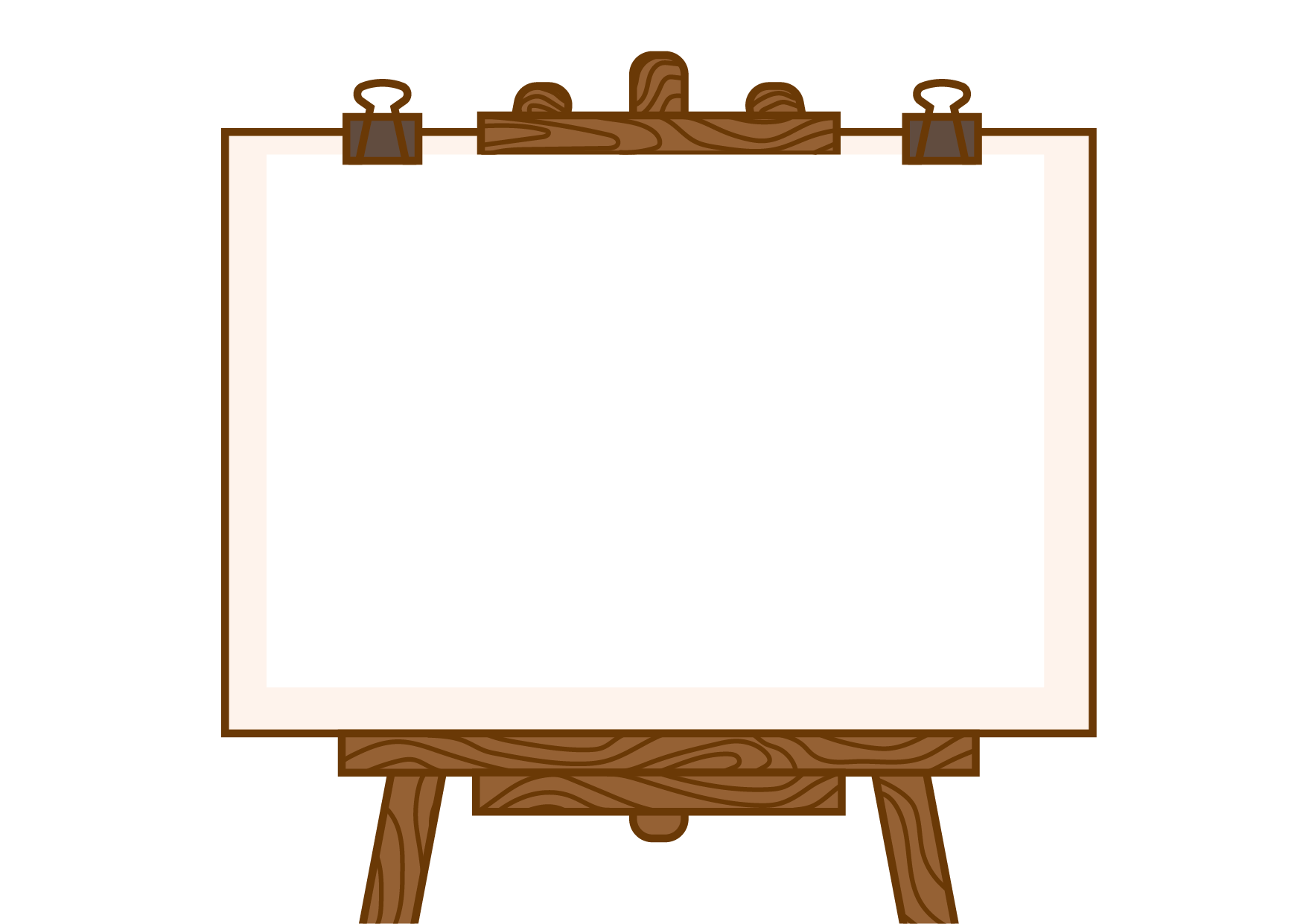 48 : 6
8
48
=
=
5
30
30 : 6
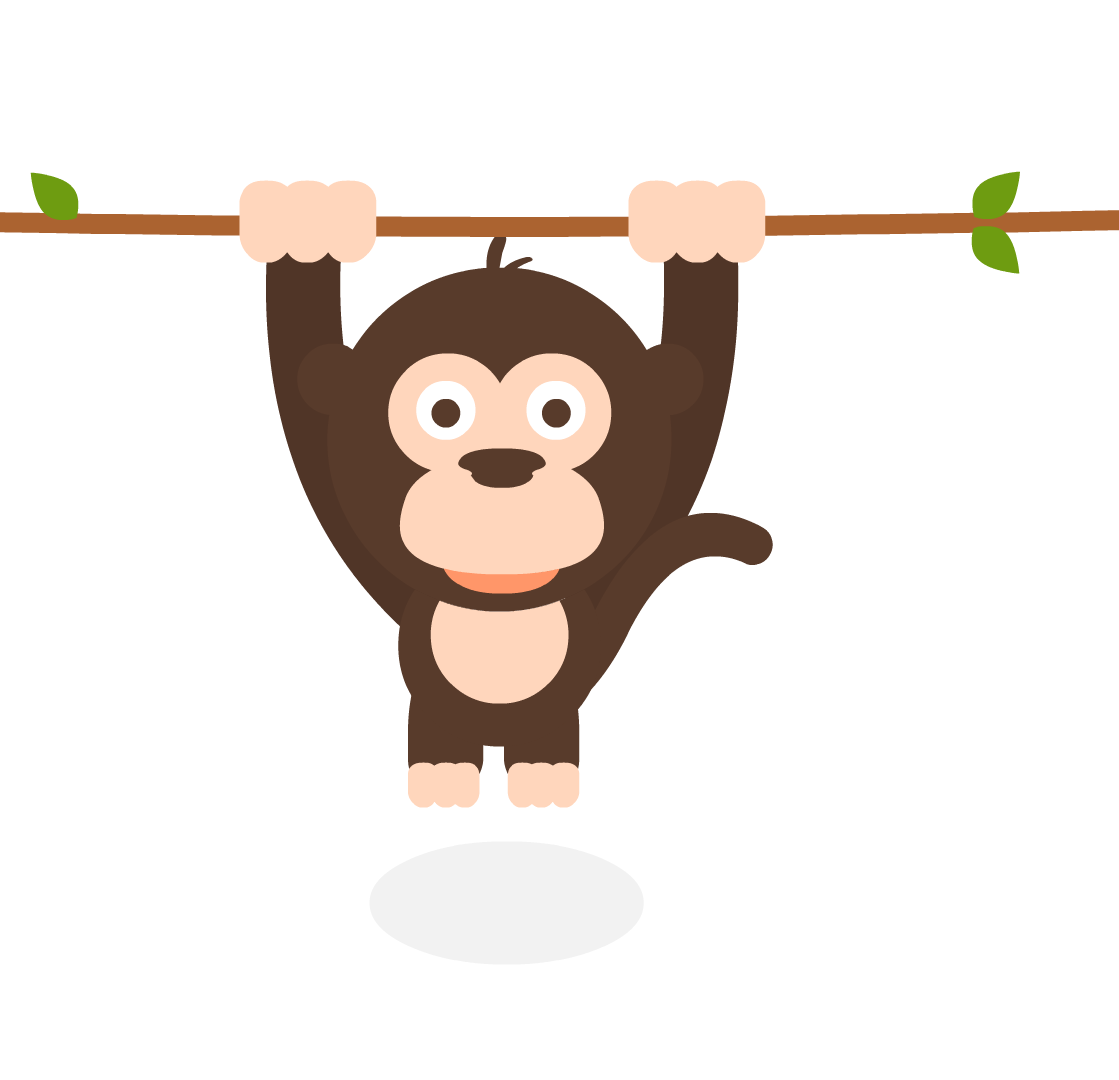 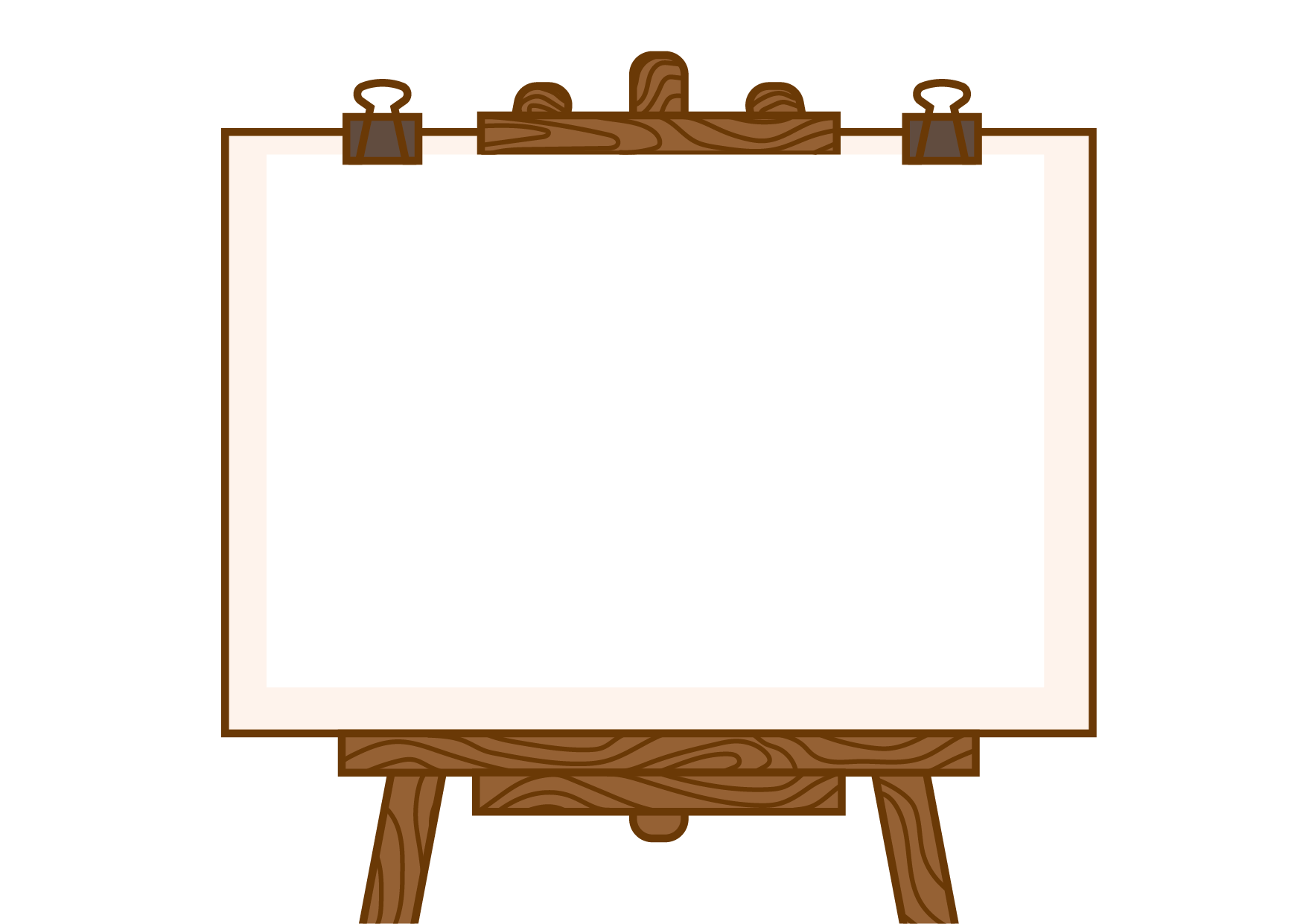 81 : 27
81
3
=
=
2
54 : 27
54
[Speaker Notes: Qúy thầy cô nhấn vào con ong để quay lại]
Bài 2: Trong các phân số dưới đây, phân số nào bằng
2
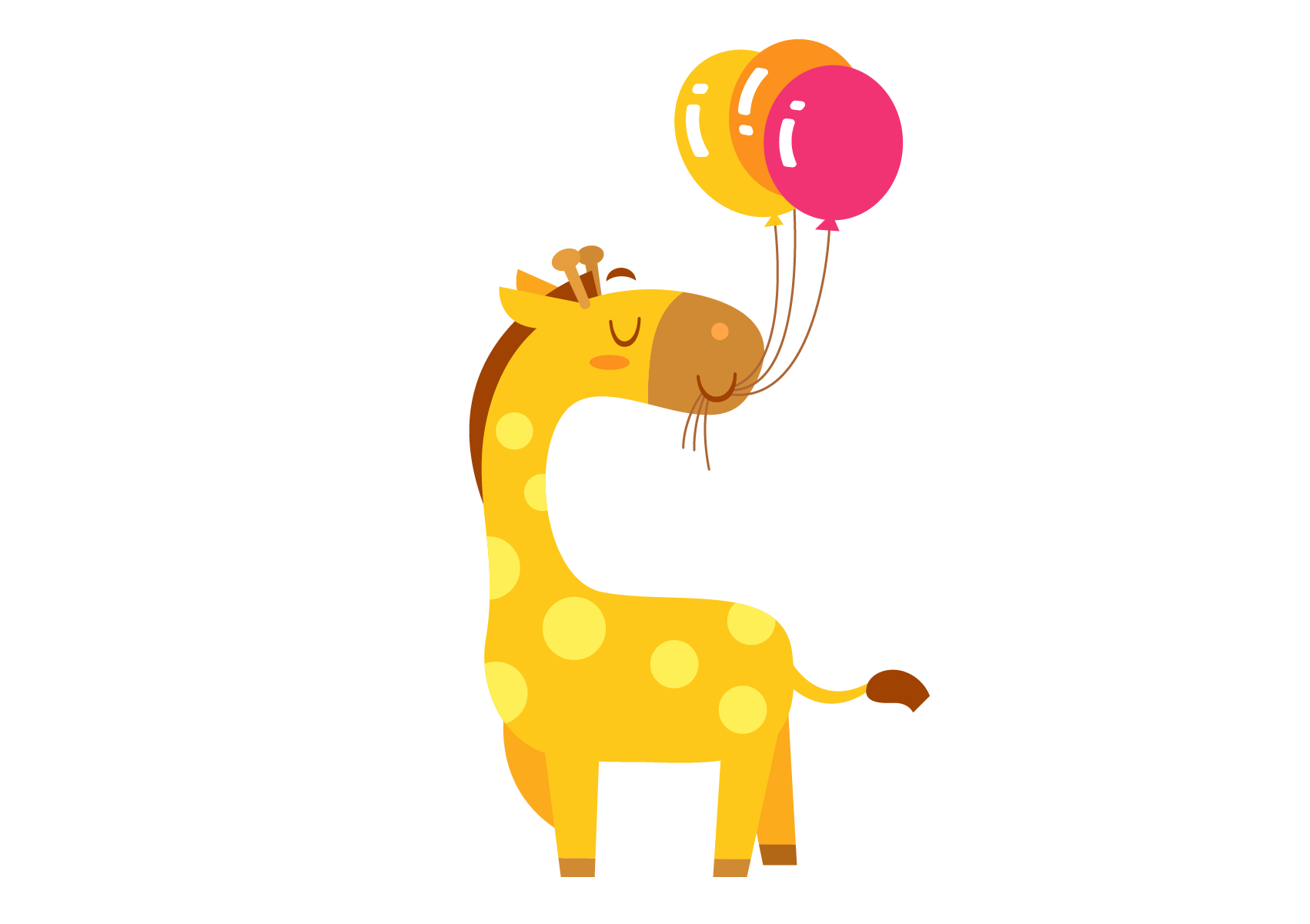 3
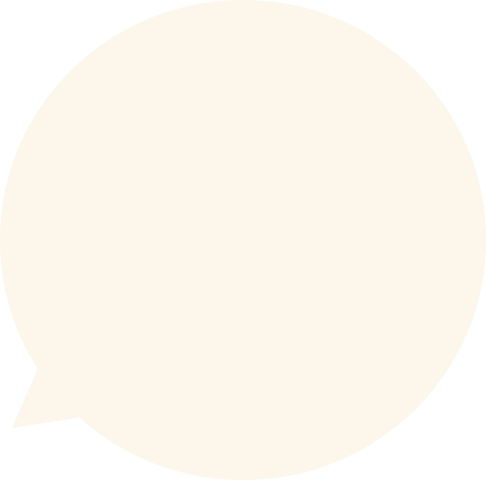 20
30
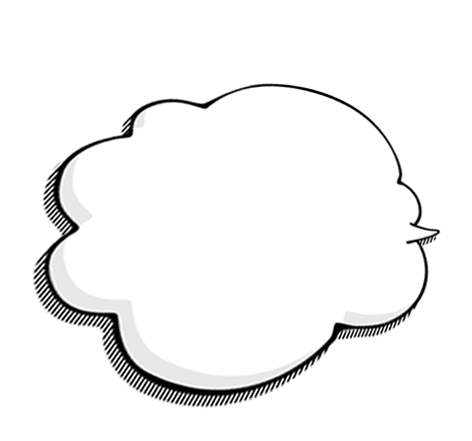 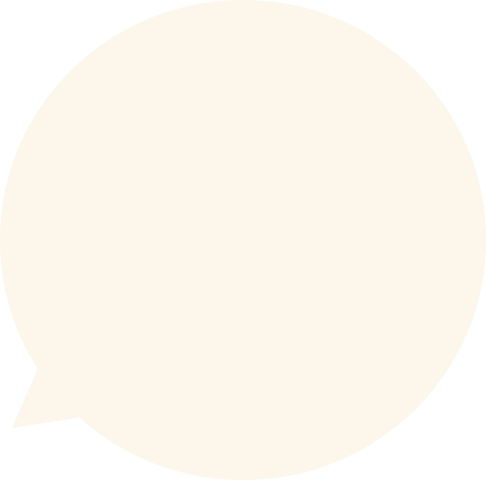 8
8
9
12
Bài 2: Trong các phân số dưới đây, phân số nào bằng
2
3
20
2
20 : 10
=
=
30
30 : 10
3
8
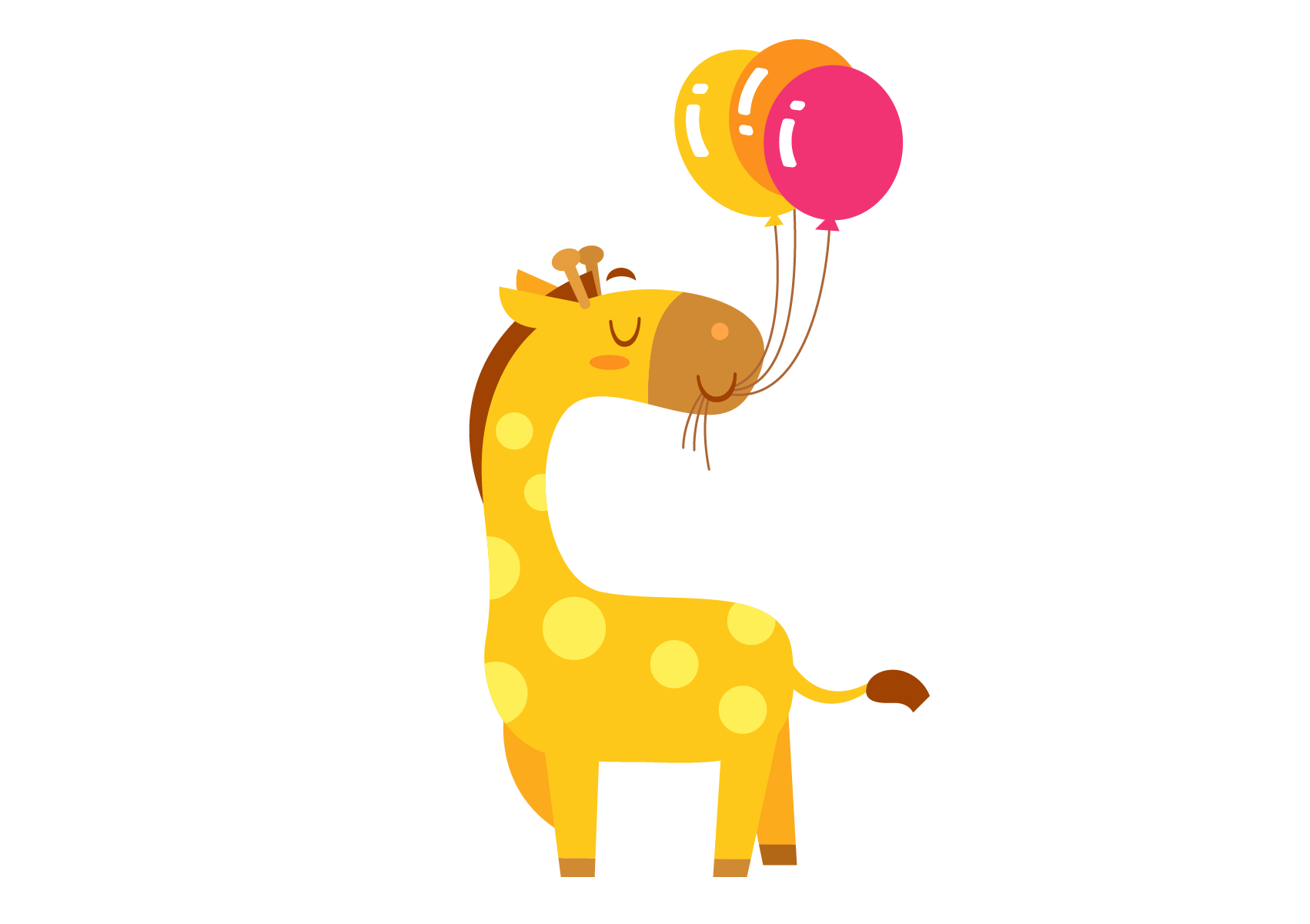 9
2
8 : 4
8
=
=
12 : 4
3
12
20
8
2
là:
Vậy phân số bằng
;
12
30
3
[Speaker Notes: Qúy thầy cô nhấn vào con ong để quay lại]
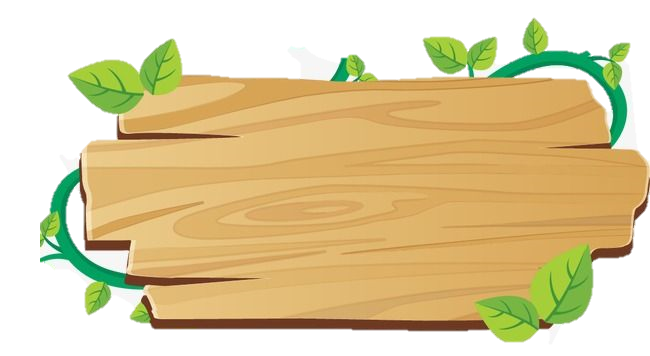 Bài 3
Tính (theo mẫu)
2 x 3 x 5
8 x 7 x 5
b)
a)
11 x 8 x 7
3 x 5 x 7
2 x 3 x 5
2
Mẫu
=
7
3 x 5 x 7
Chú ý: Trong mẫu trên, ta đã cùng chia nhẩm tích ở trên và tích ở dưới gạch ngang cho 3, rồi cùng chia cho 5
。
8 x 7 x 5
b)
11 x 8 x 7
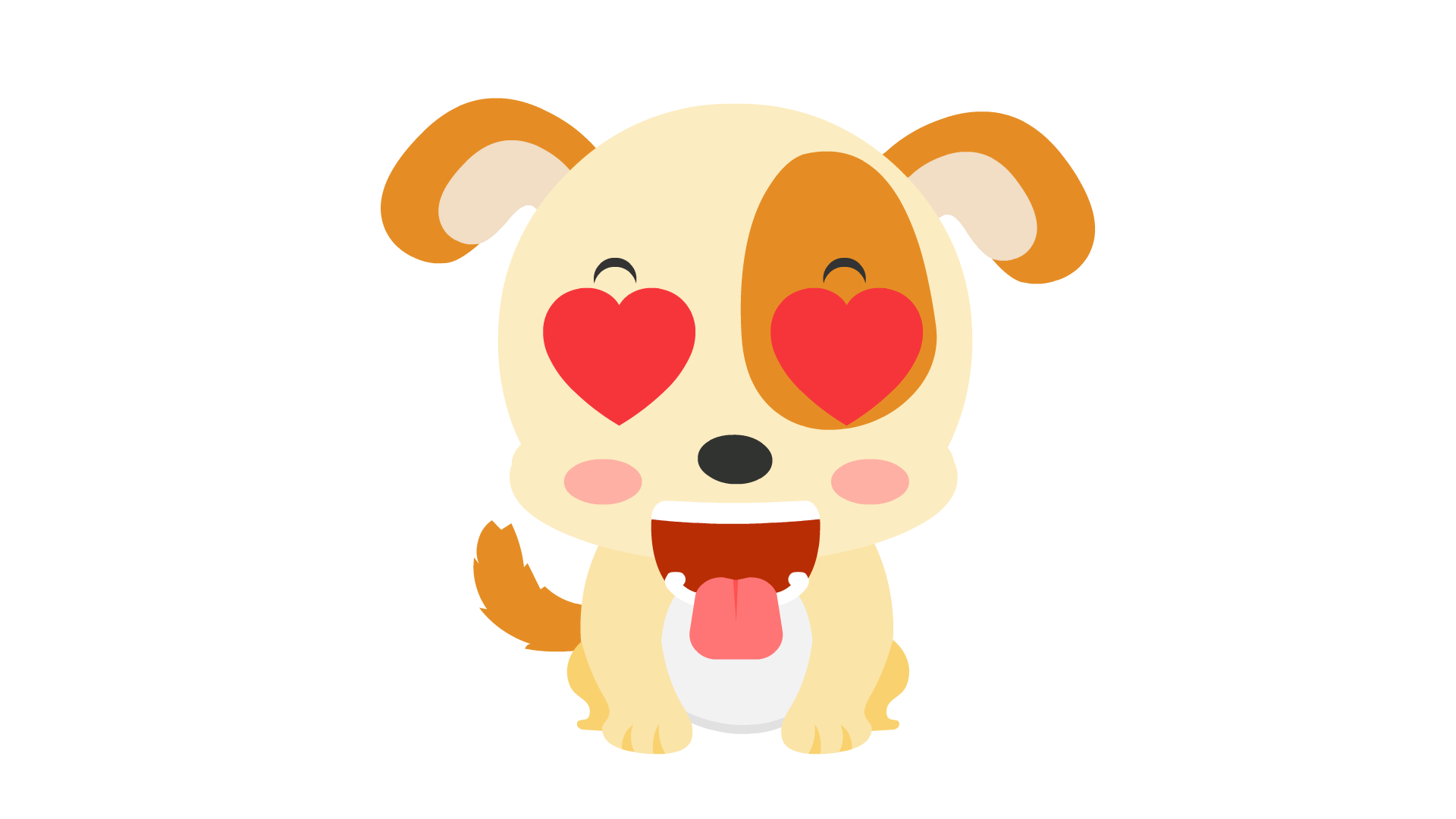 8 x 7 x 5
5
=
11 x 8 x 7
11
[Speaker Notes: Qúy thầy cô nhấn vào con ong để quay lại]
TẠM BIỆT CÁC EM
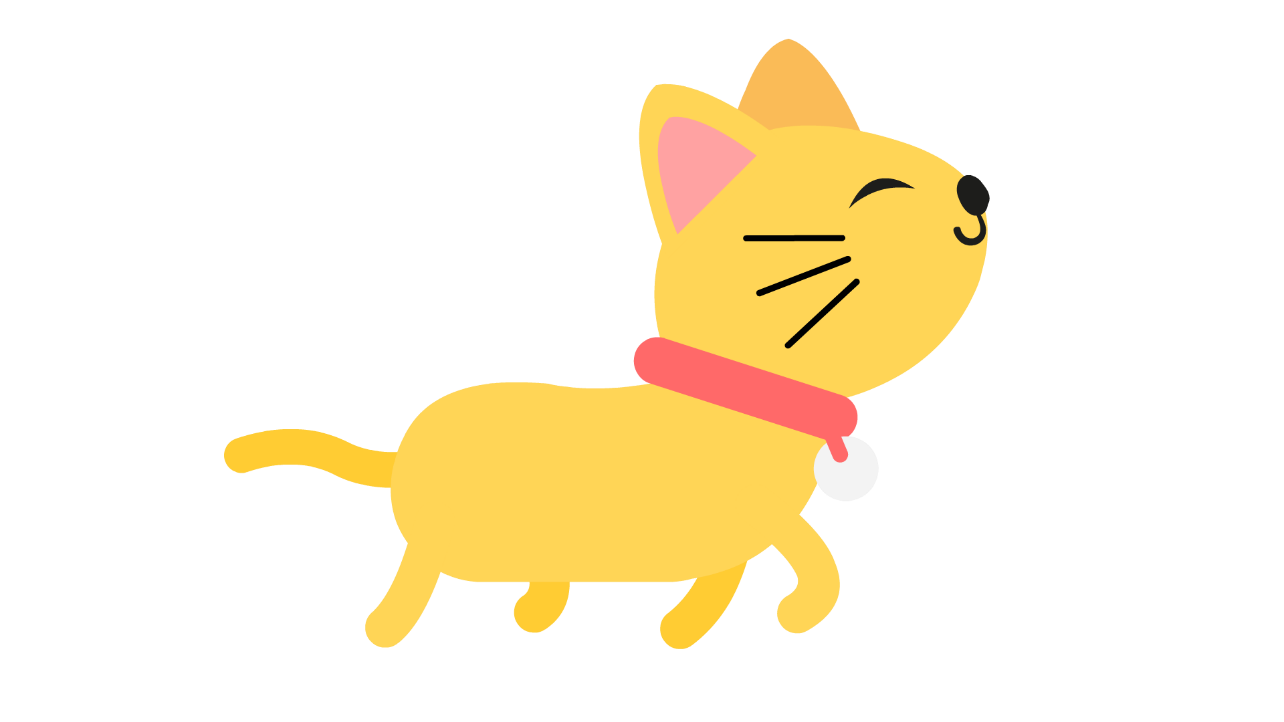 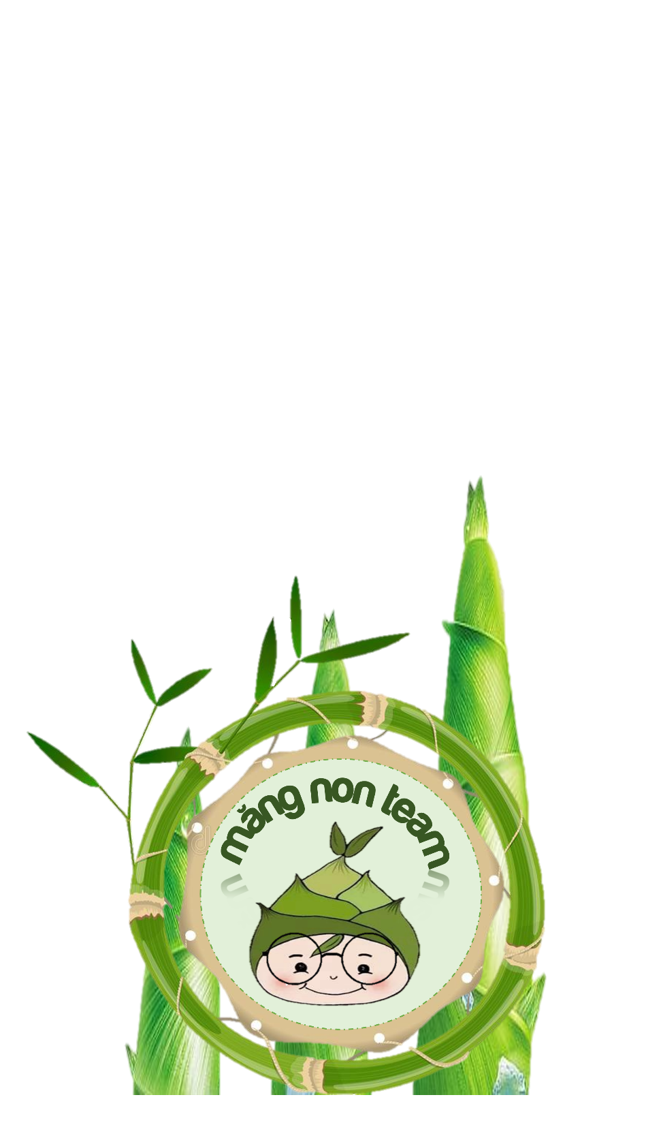 MĂNG NON – TÀI LIỆU TIỂU HỌC
CHUYÊN GIÁO ÁN ĐIỆN TỬ THEO TUẦN KHỐI 4 
BÀI THAO GIẢNG – ELEARNING
Nhóm chia sẻ tài liệu - Qùa tặng: Măng Non – Tài liệu Tiểu học
Page: Măng Non – Tài liệu Tiểu học 
SĐT ZALO : 0382348780 - 0984848929
Những quà tặng tiếp theo sẽ được MĂNG NON cập nhật tại nhóm Măng Non – Tài liệu Tiểu học sau:https://www.facebook.com/groups/629898828017053Mời thầy cô tham gia nhóm để chủ động cập nhật bài giảng điện tử lớp 4 và quà tặng hằng tuần mới nhất nhé!